2023 ANNUAL MEETING OF THE BERMUDA DRUG INFORMATION NETWORK
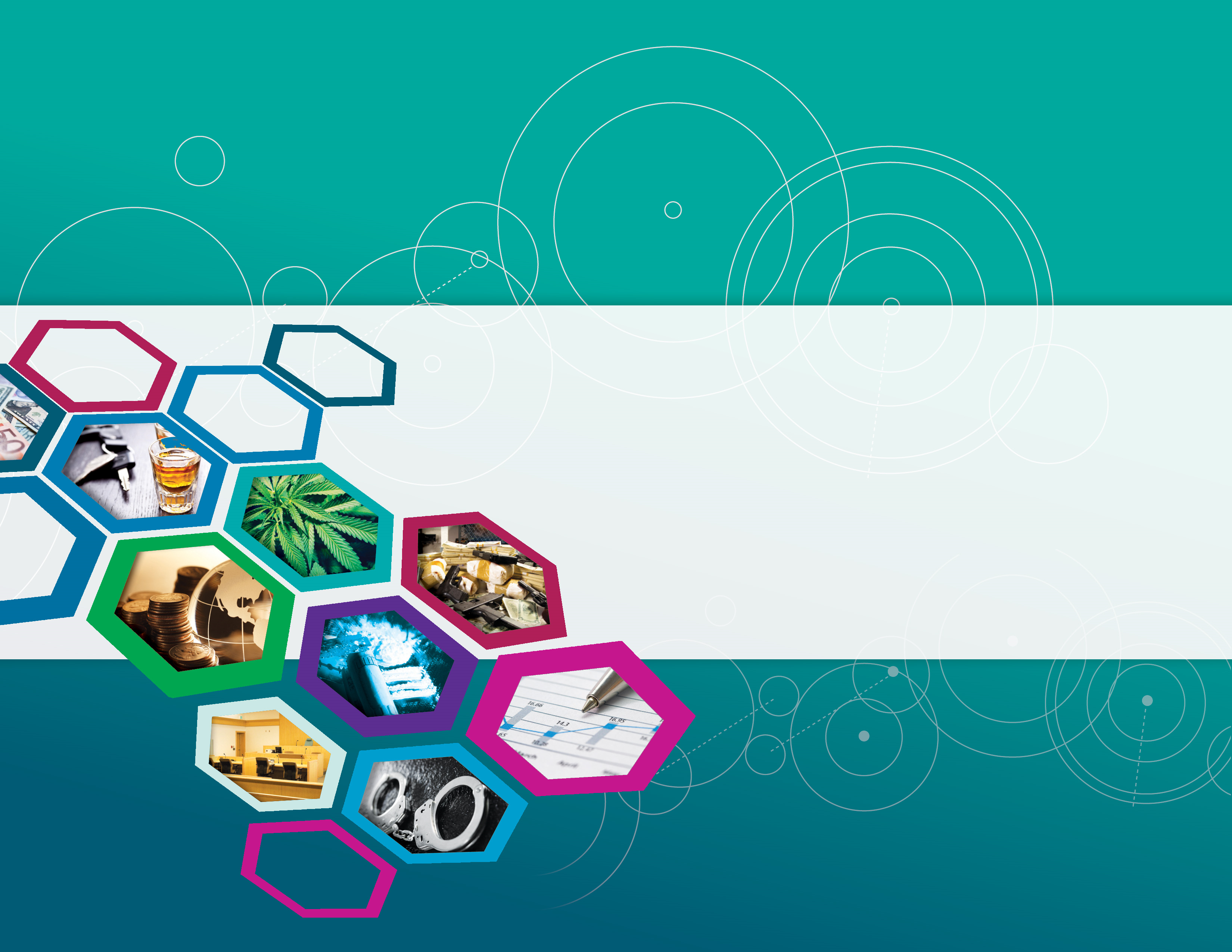 DNDC’s Survey Updates
Stephanie Tankard
Research Officer
DNDC

BUEI
Tradewinds Auditorium
November 3rd, 2023
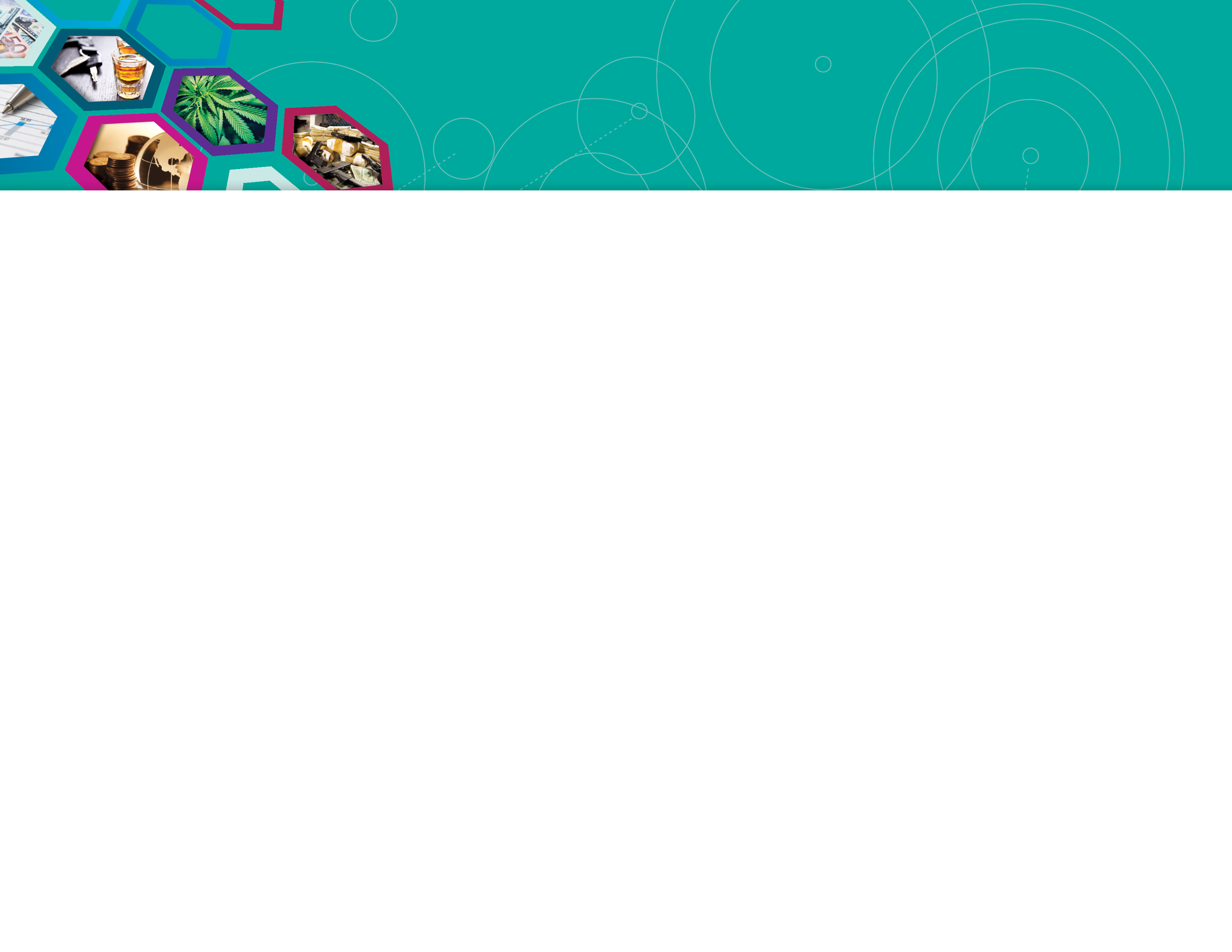 SURVEYS SINCE LAST MEETING
[Speaker Notes: Surveys provide another category of data collected by the BerDIN. Use to describe a situation in a population at a given point in time.

Funded by DNDC’s Research Unit budget.

Spearhead by DNDC’s Research Unit staff.

Collaborate with international agencies and other departments/ministries, e.g., corrections, education, child and family services. 

Use international standardised protocols and methodologies/best-practice approaches.]
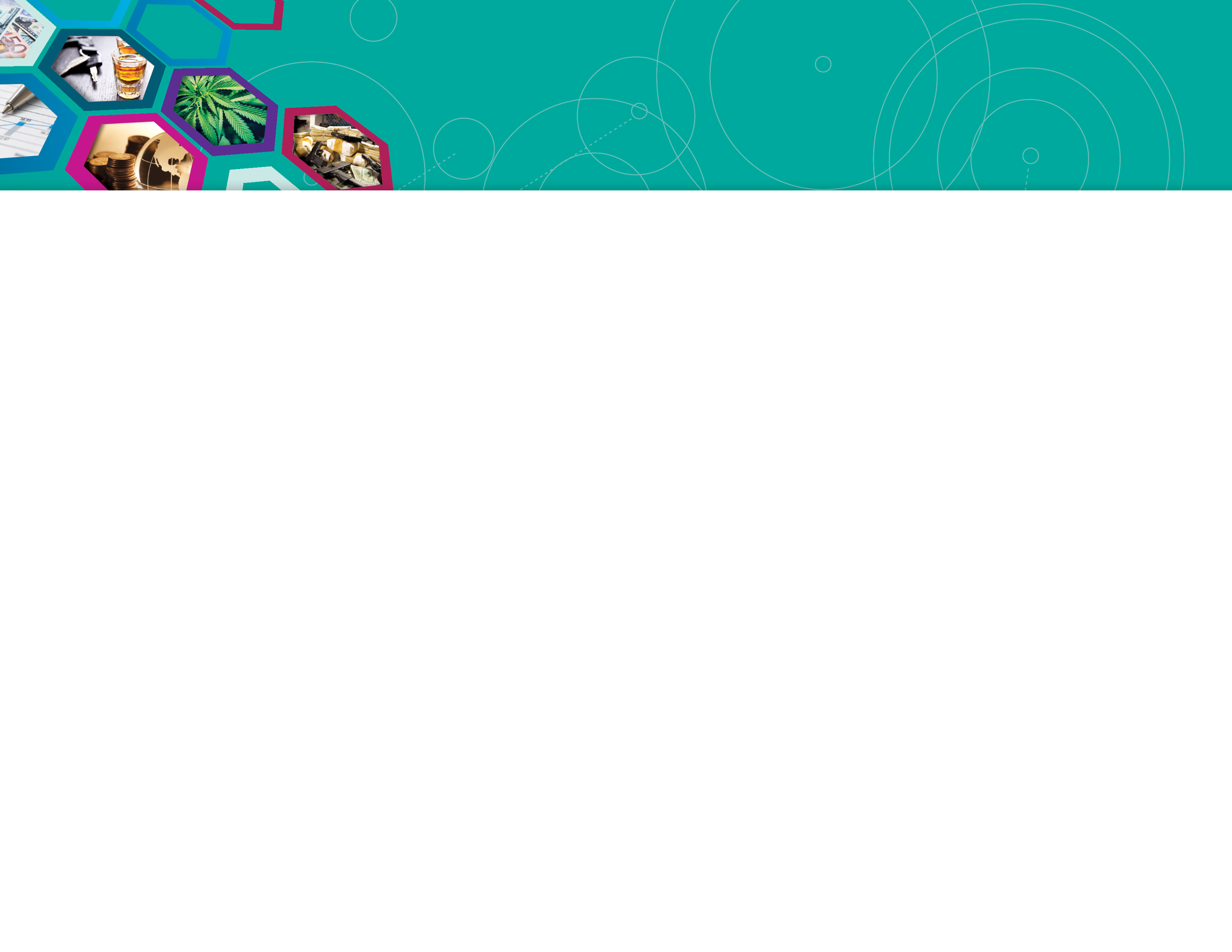 OMNIBUS SURVEY
Commissioned 4 questions in the 2nd Quarter 2023 Omnibus Survey. 

Representative sample survey of 400 residents across the entire Island.

Purpose:
To evaluate community’s perceptions on issues relating to: crime, drug prevalence, and overall health 
Common issues for Bermuda’s residents in recent years. 

Residents were asked about:
how safe they felt in their own neighborhood? 
how their current feelings of safety compared to those from six months ago?
what types of crime they knew to have occurred in their neighborhood in the past year.
how they would rate their own health?
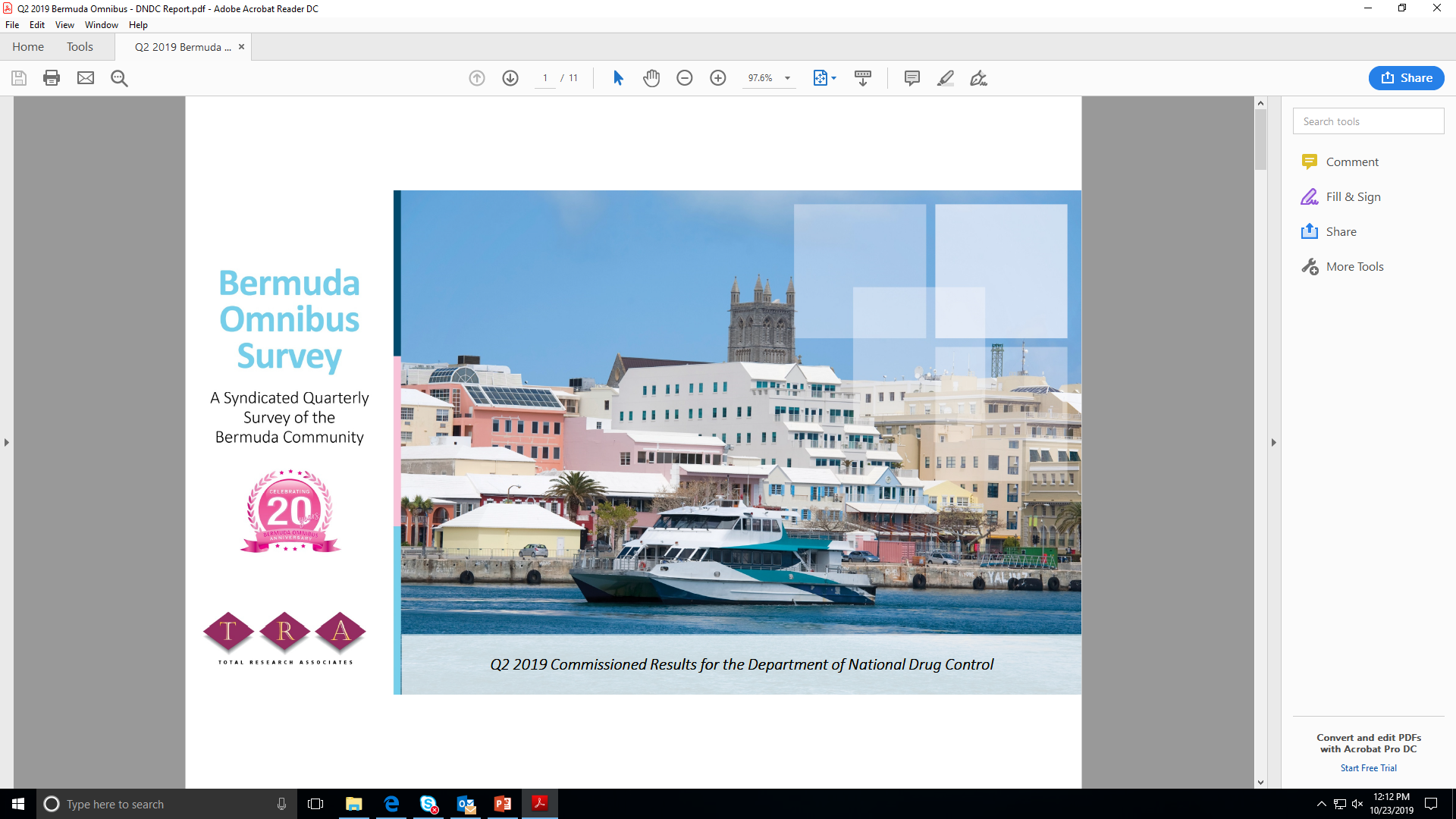 [Speaker Notes: Survey conducted by Total Research Associates 

Safety in Neighborhood 
98% reported feeling safe 
which is consistent with previous results where residents felt generally safe or safer than 6 months ago. 

Crime
Breaking and entering to steal personal property (31%) and a theft (auto or personal property) having occurred (30%) were reported as the crimes that people had knowledge of occurring in their neighborhood. 

Health
94% felt that they were in good physical and mental health.]
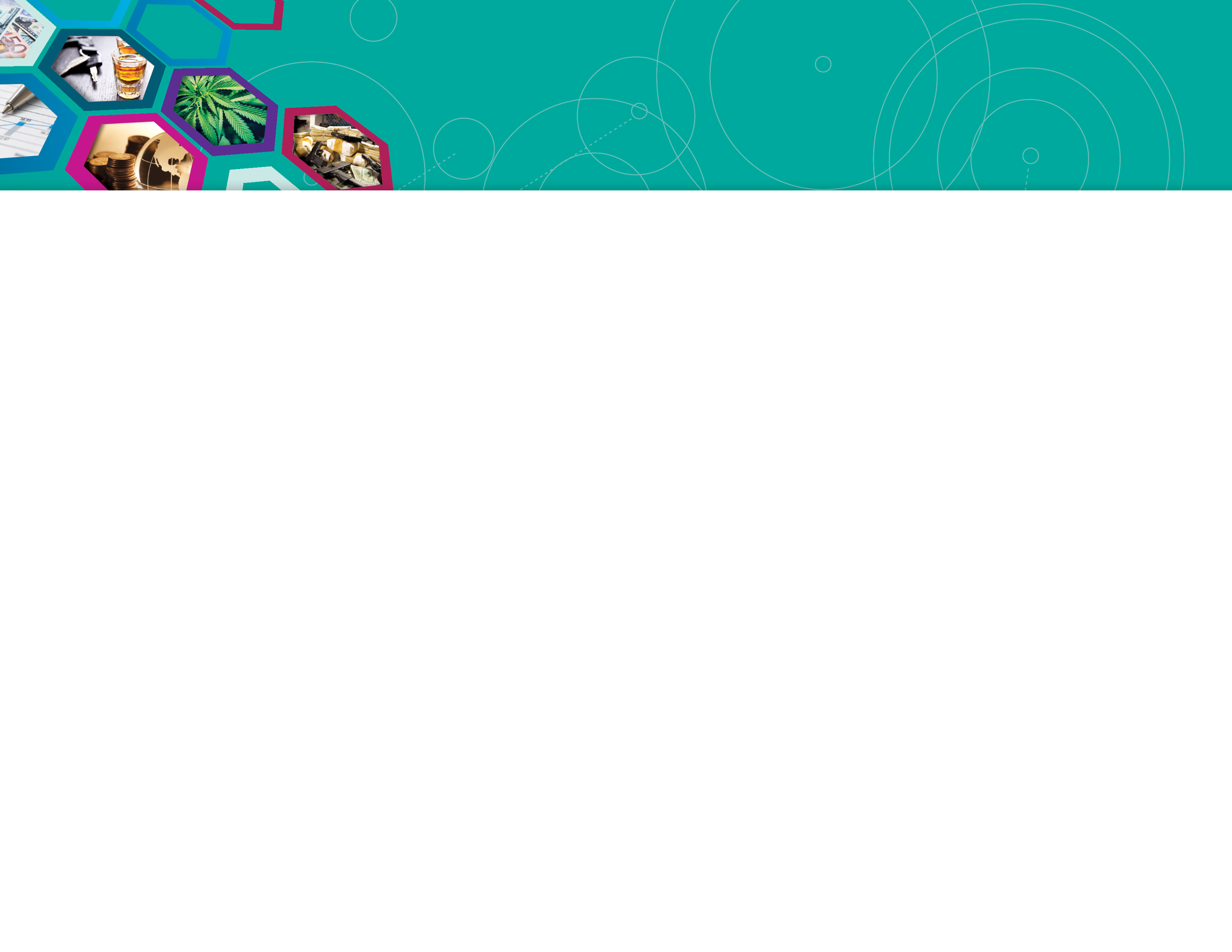 TREAMENT DEMAND INDICATORS
Purpose: used as a surveillance tool to monitor drug trends and identify emerging issues. 
Primary drug of impact
Drug prices

Priority population:
Each client presenting for treatment, whether admitted or not (preadmission and admission).
WTC, MT, Turning Point, Right Living House, Salvation Army – Harbour Lights & Community Life Skills

Administered continuously from 2011 to present; personal interview.
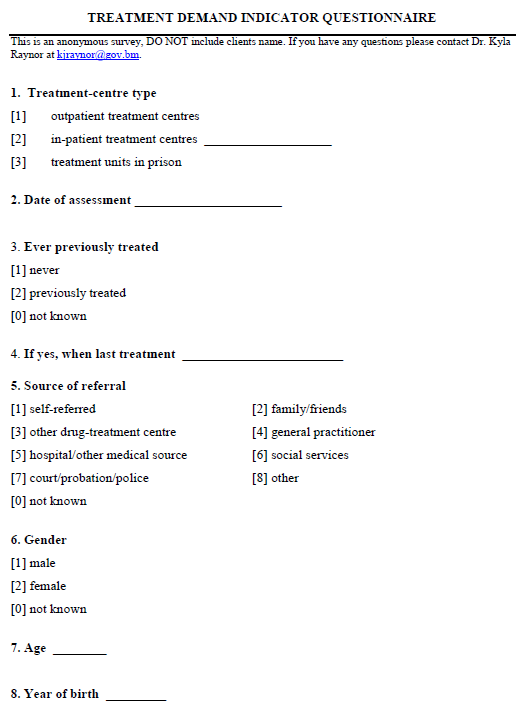 [Speaker Notes: In 2018, 39 people sought substance abuse treatment (33 men and 6 females)

Most (15) were clients of the Salvation Army Harbour Light Programme

People requiring treatment ranged from 22 to 69 years old and most were likely to self-refer (58%). 

The primary drug of impact that people sought treatment for was crack (32%)

More than half (60%) of the population stated that they made money by selling drugs or being involved in the transportation of drugs.]
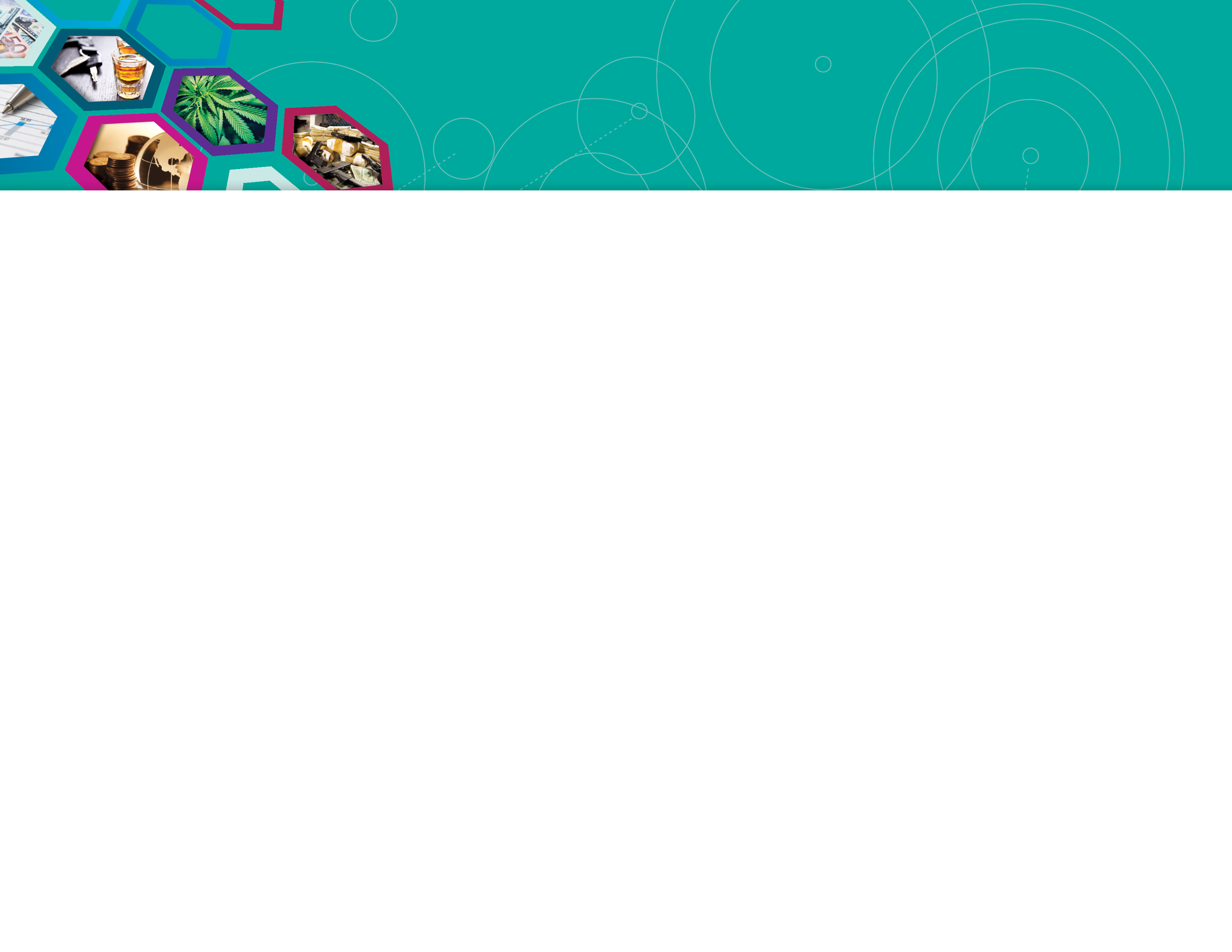 STAKEHOLDER FEEDBACK SURVEY
The purpose of this survey is to obtain stakeholder views on the quality of services the agency provides. 
The data collected will assist to better understand the needs of the respective stakeholders to ensure continuous improvement in the quality of its services. 
Survey takes approximately 10 minutes to complete and is open for 1 week.
Stakeholders include: organisations and family & friends of clients 
Questions:
Communication	      Staff
Problem Resolution	      Experience
Overall Satisfaction
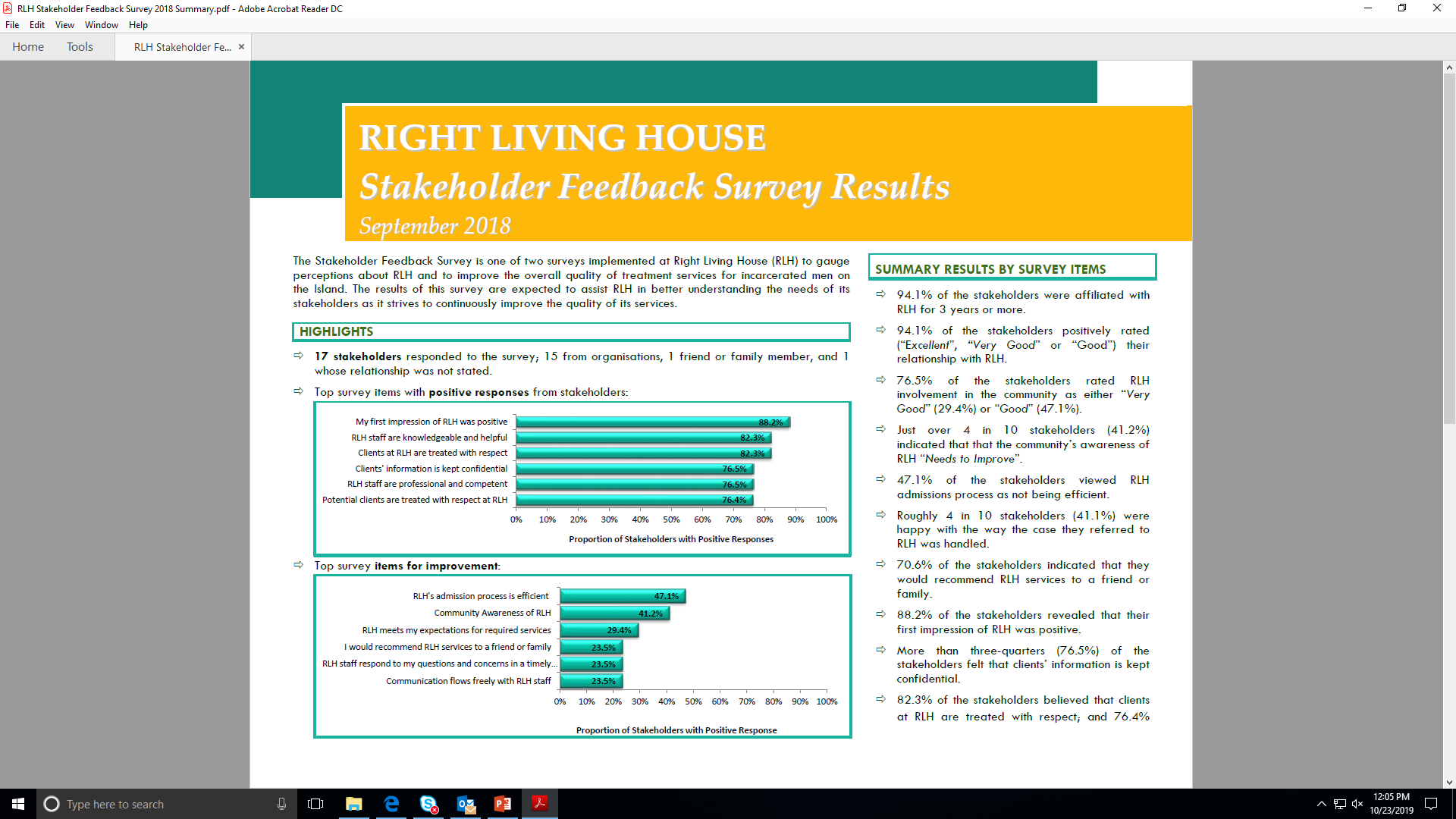 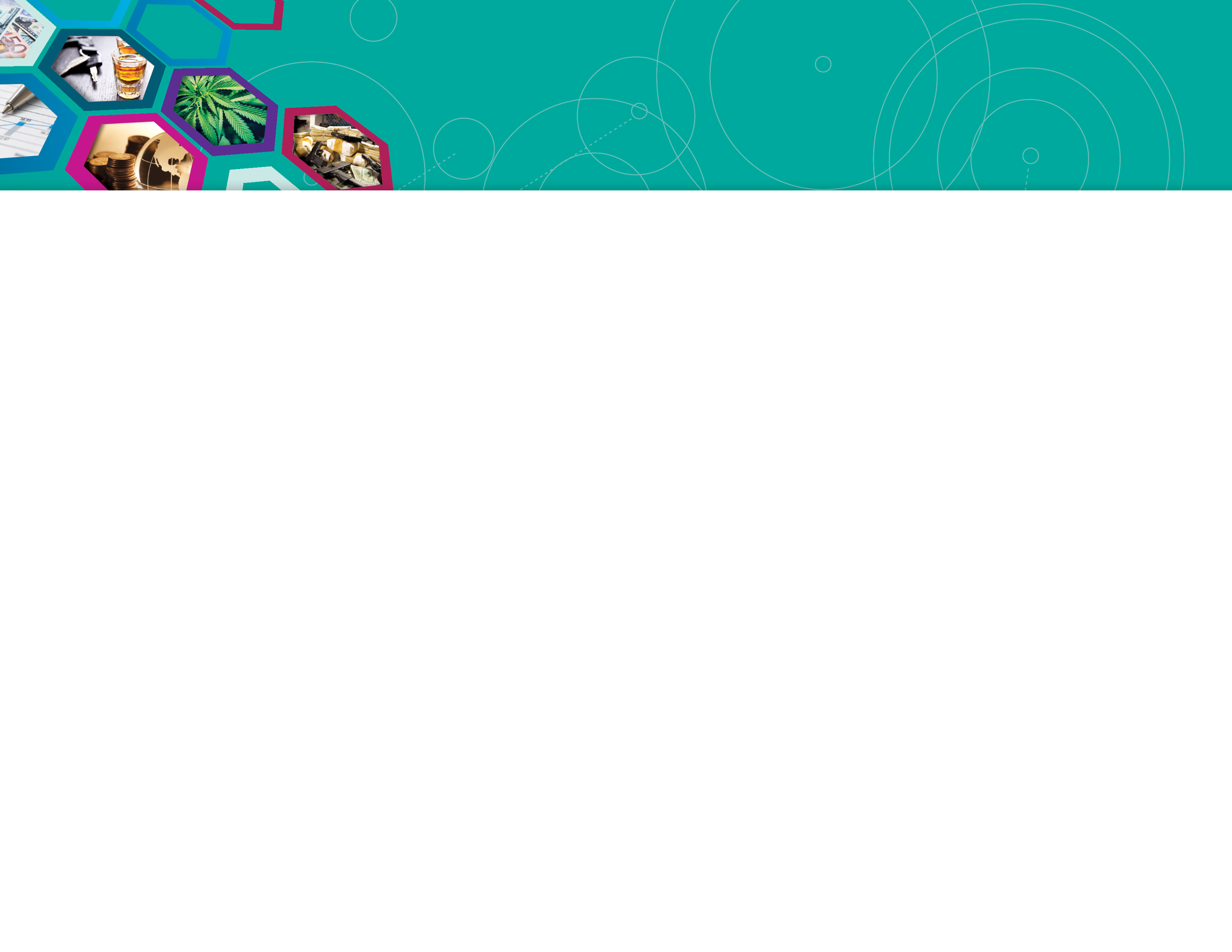 CONSUMER EXPERIENCE SURVEY
The purpose of this survey is to obtain clients views on the quality of services the treatment center provides. 
The data collected will assist to better understand the needs of the clients to ensure continuous improvement in the quality of its services. 
Survey takes approximately 15 minutes to complete.
Stakeholders include: Clients in treatment  
Questions:
Service Responsiveness	  Respect
Informed Choice 		  Participation
Overall Value
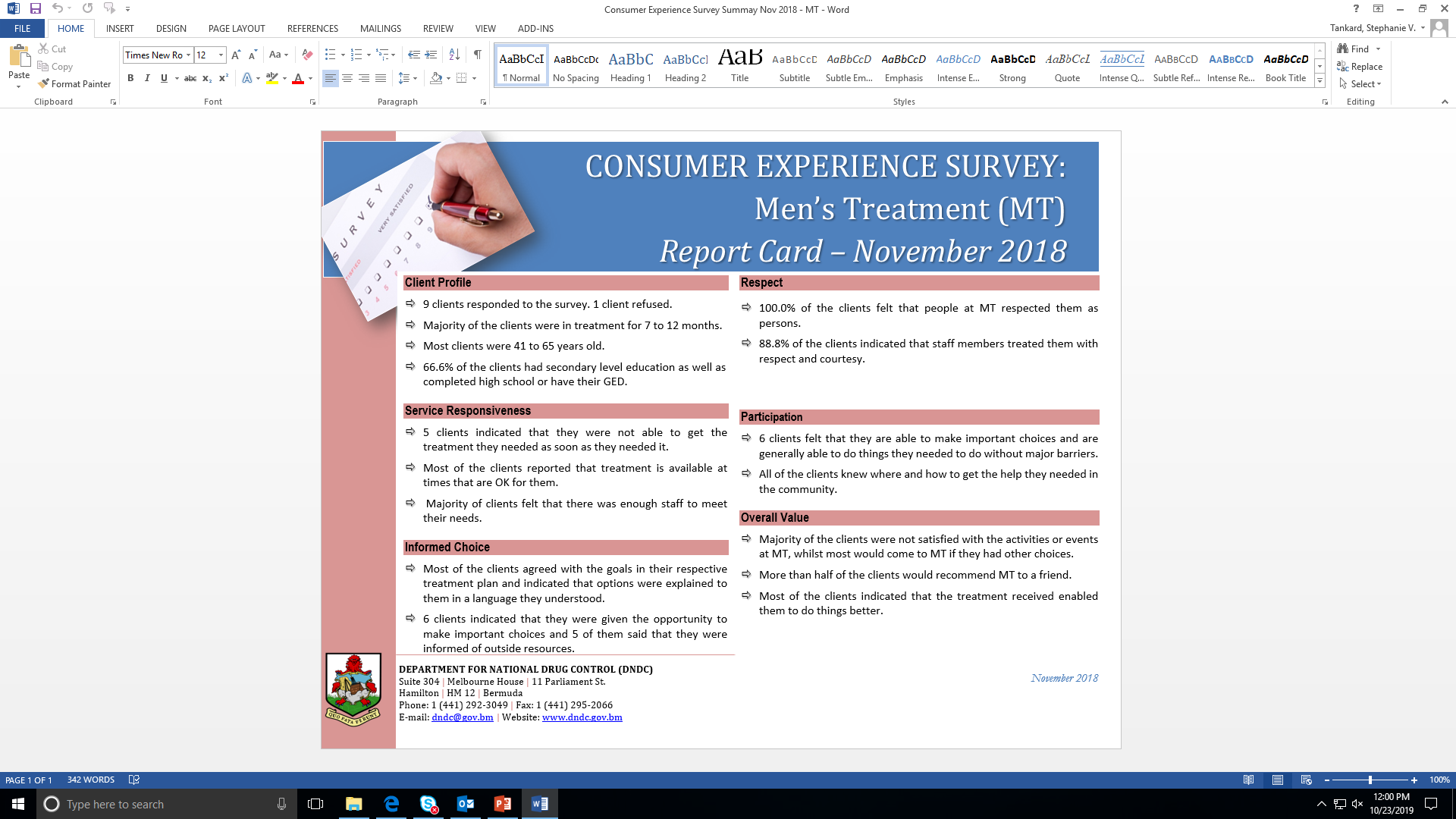 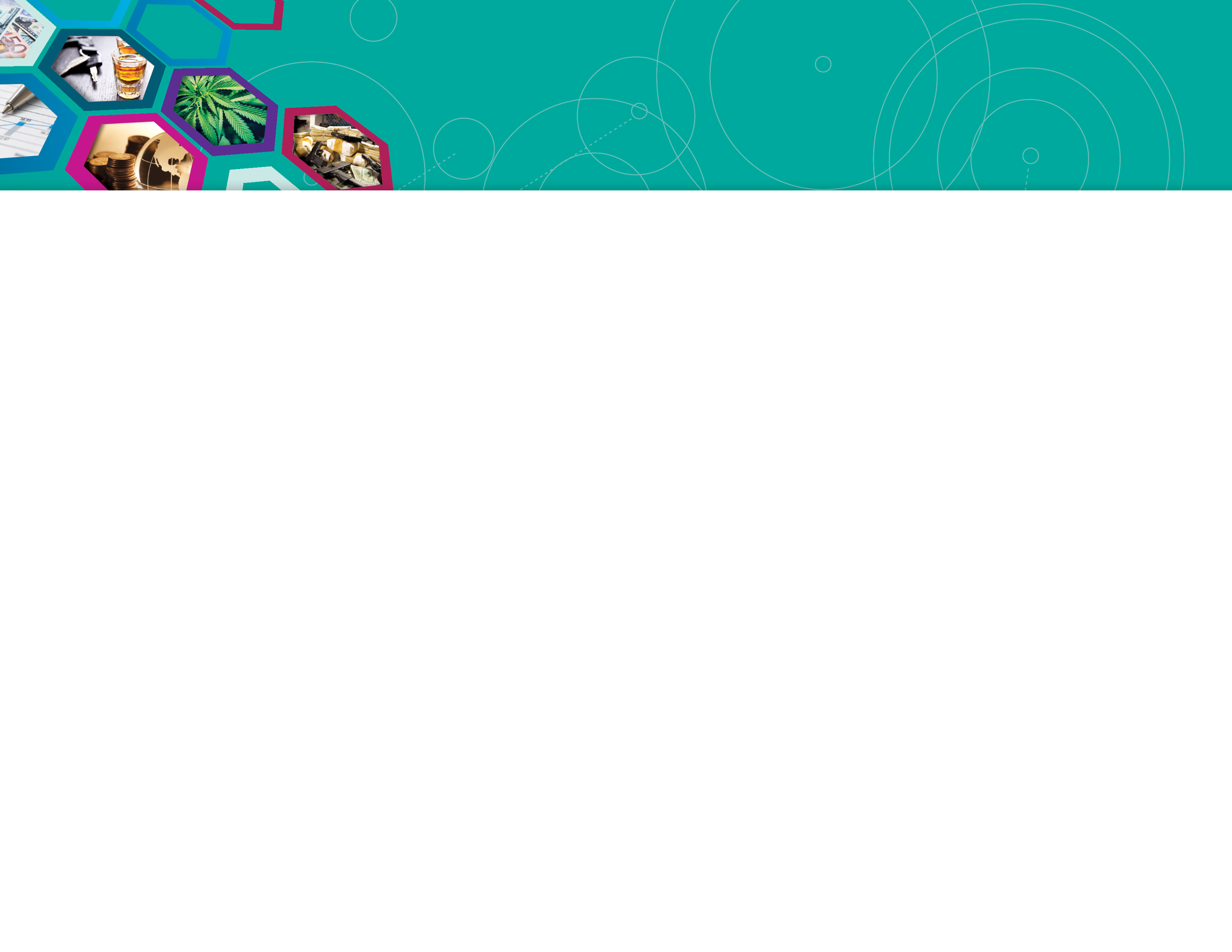 EMPLOYEE CLIMATE SURVEY
The primary purpose of the Employee Climate survey is to gather feedback from employees regarding their perceptions of their work environment and their overall job satisfaction. 
The data collected will help management understand overall satisfaction and help create a healthy, and energized work atmosphere. 
Survey takes approximately 20 minutes to complete.
Stakeholders include: All full-time staff that come under the DNDC (including Treatment Center staff)
Questions:
Organisational climate        Workgroup
Staff support		        Overall job satisfaction
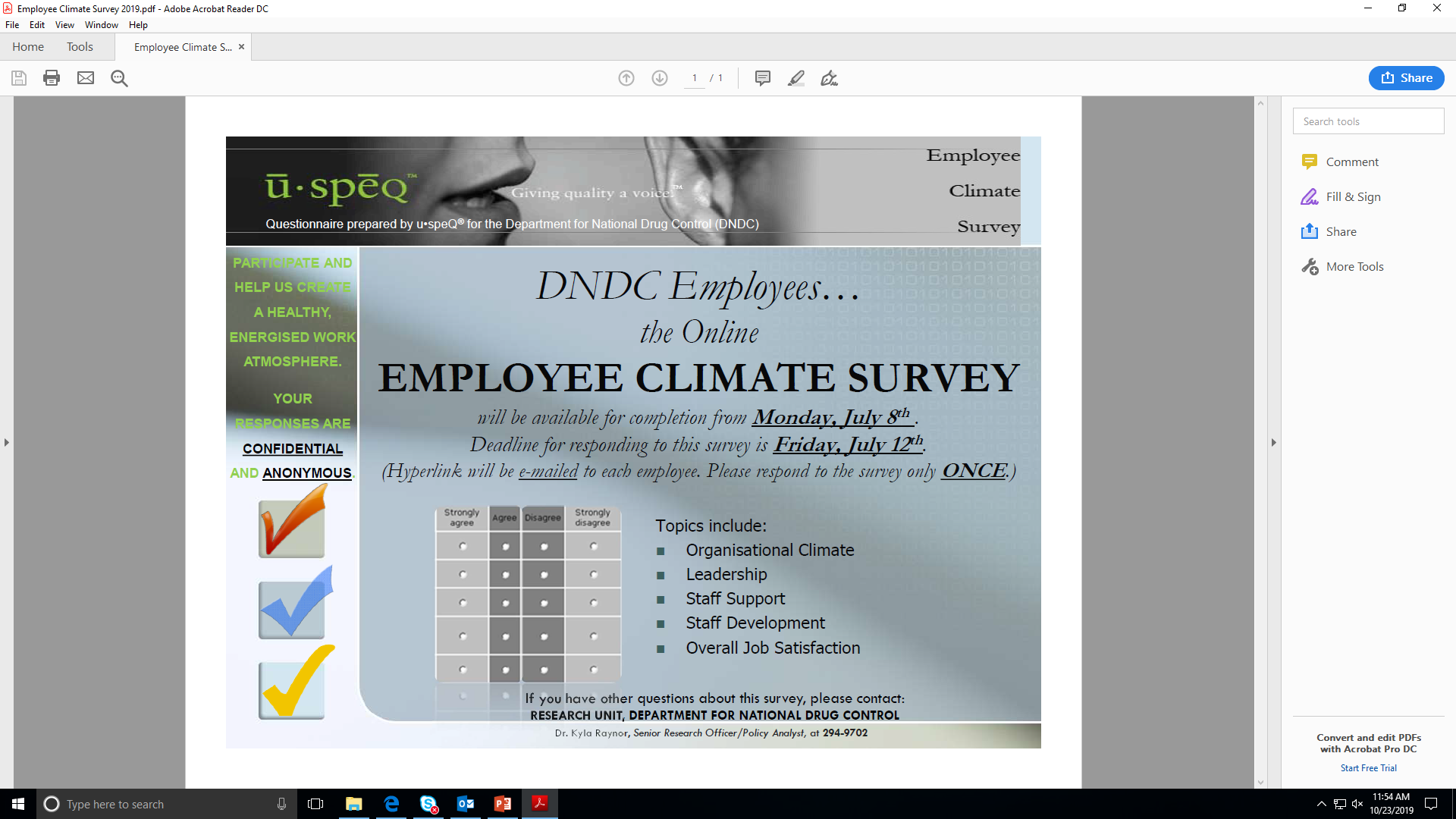 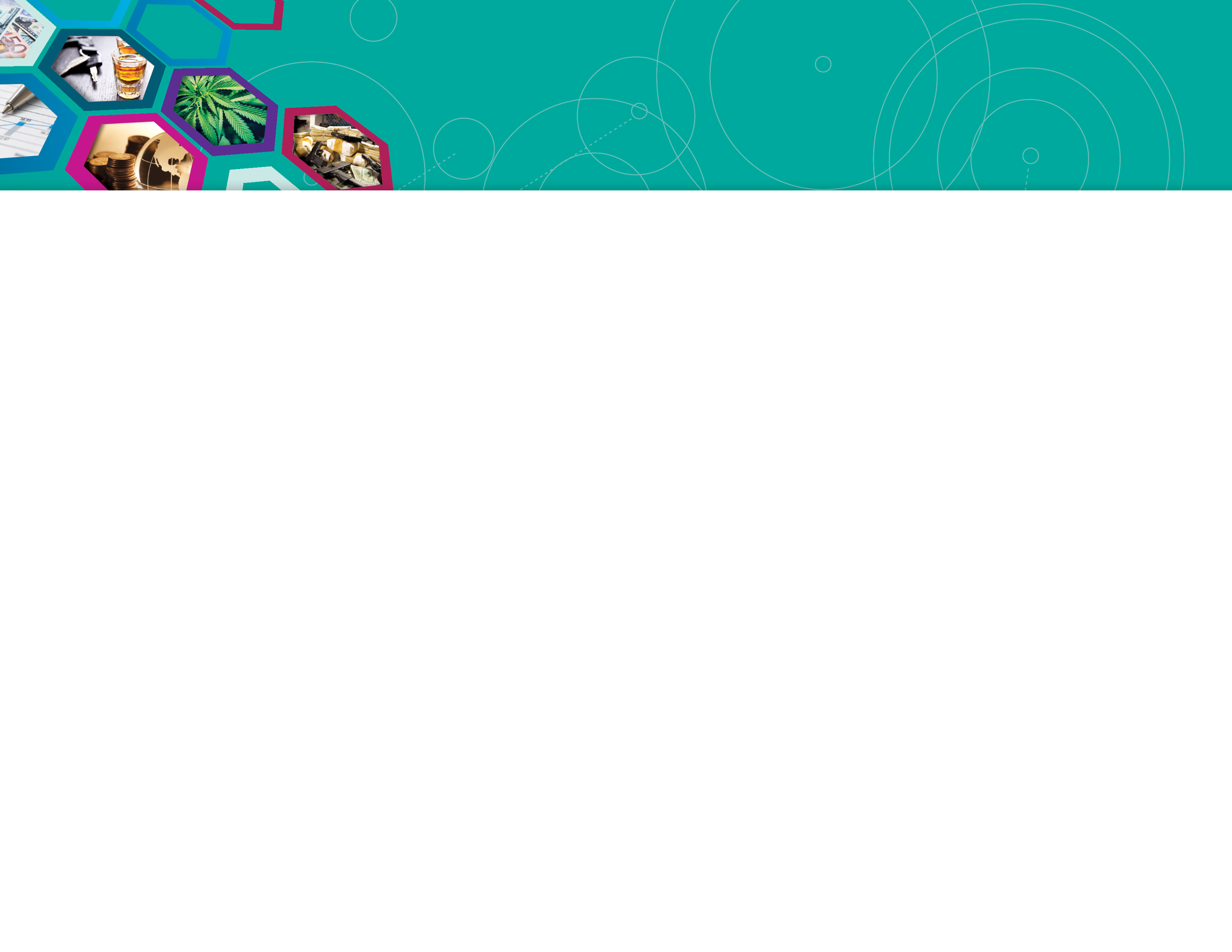 2023 NATIONAL SCHOOL SURVEY
Survey of Middle & Senior School Students on Alcohol, Tobacco, Other Drugs & Health conducted October 9th-13th, 2023.
Collaboration with Ministry of Education 
Purpose: 
Prevalence of ATODs
Risk and protective factors
Antisocial behaviours
Priority Population:
M2 to S4 students (12 – 18 years)
5 public, 7 private, 5 home schools/ special (2023)
Targets approximately 3,000 students
Administered every 4 years since 2003.
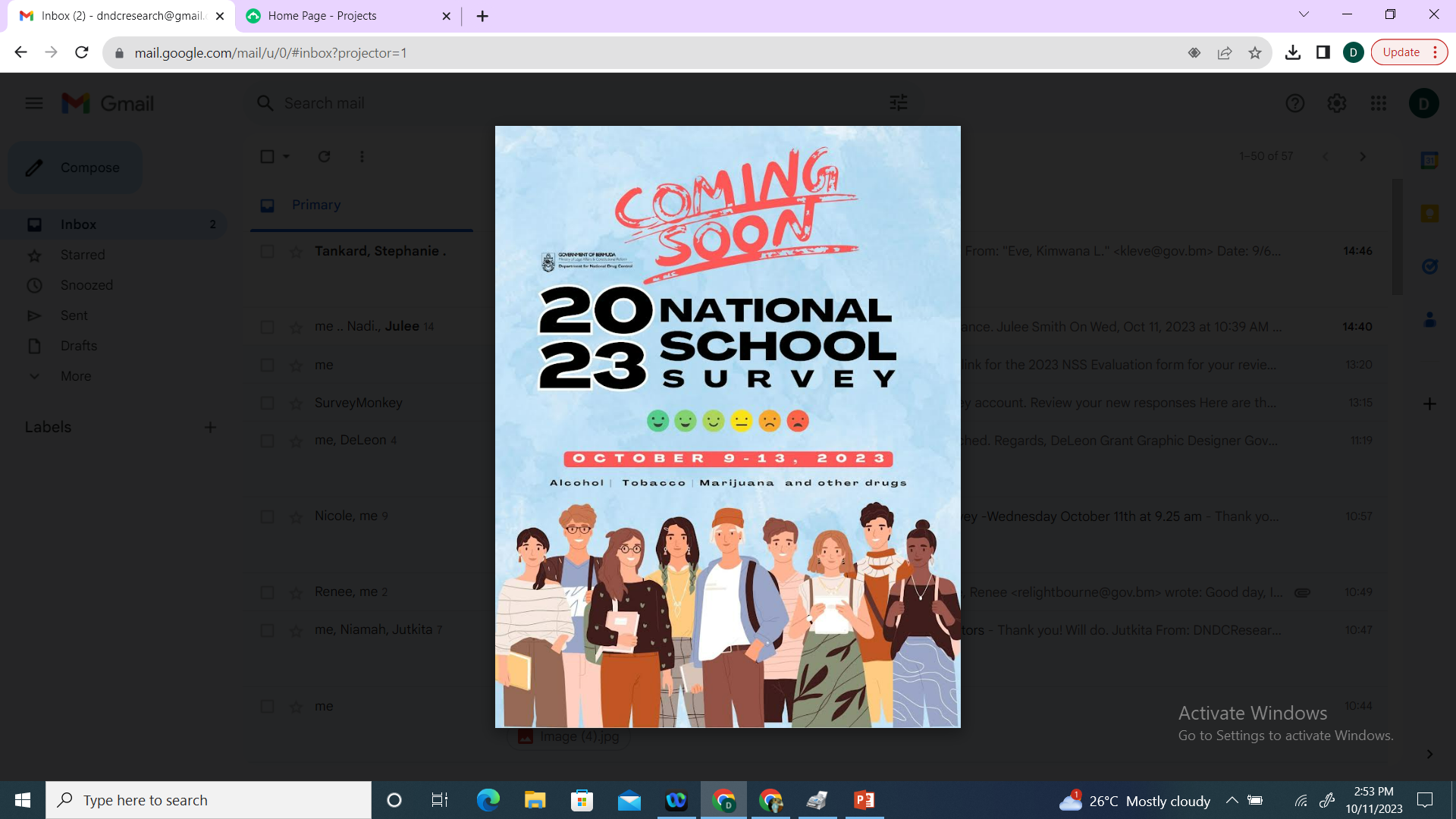 [Speaker Notes: Inter- American Drug Abuse Control Commission known as CICAD which the ATOD prevalence section.

Centre for Substance Abuse Prevention, US Department of Health & Human Services: Risk & Protective Factors section.]
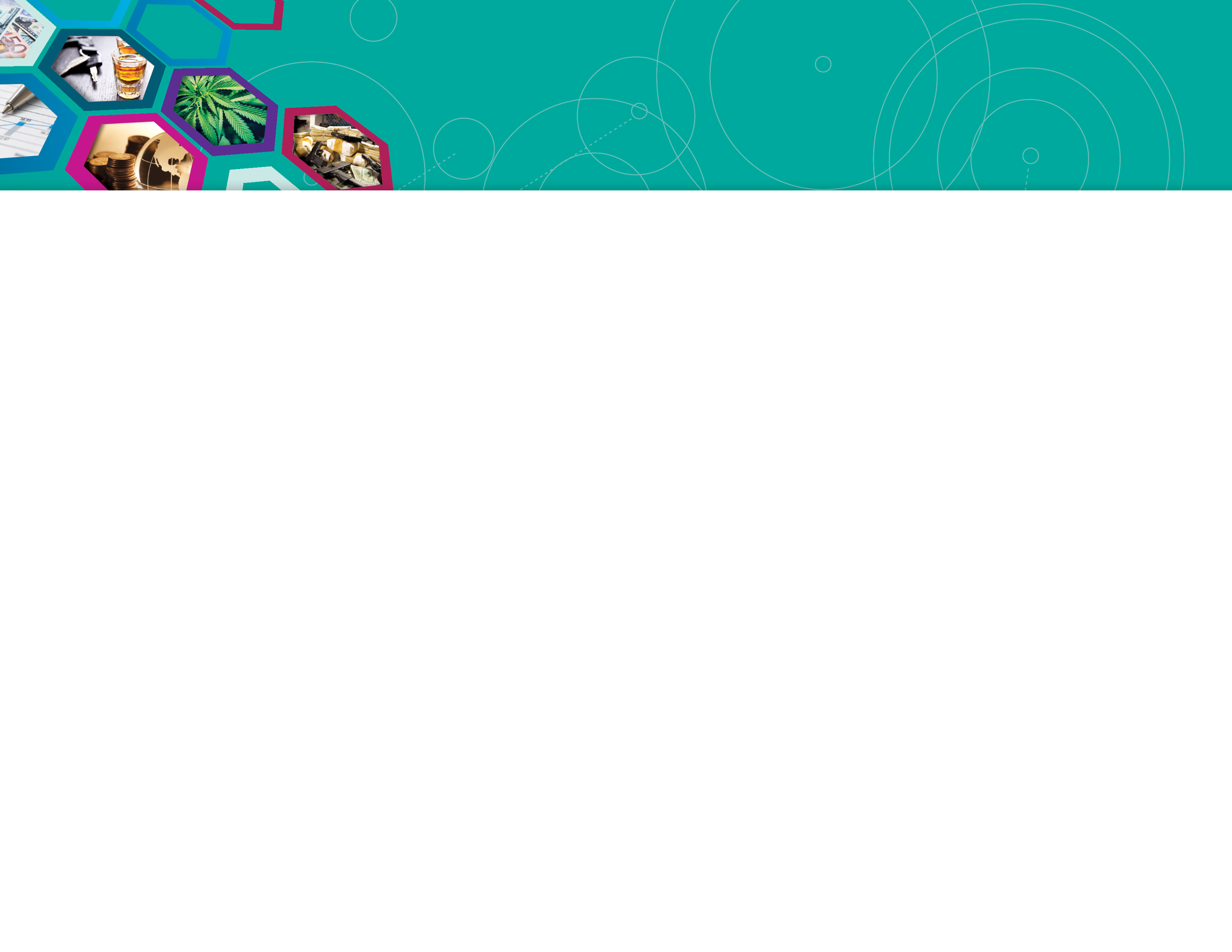 2023 NATIONAL SCHOOL SURVEY
Advantages:
Online via Survey Monkey
Less cost for Government (data entry) in staffing and supplies
Challenges:
Most public schools required paper questionnaires (lack of Wi-Fi infrastructure)
Students were not given enough time to complete the survey
Some students were selecting schools that were not doing their survey that day
Lack of buy-in from all schools this survey round
1 new school
Chatmore International School
[Speaker Notes: Inter- American Drug Abuse Control Commission known as CICAD which the ATOD prevalence section.

Centre for Substance Abuse Prevention, US Department of Health & Human Services: Risk & Protective Factors section.]
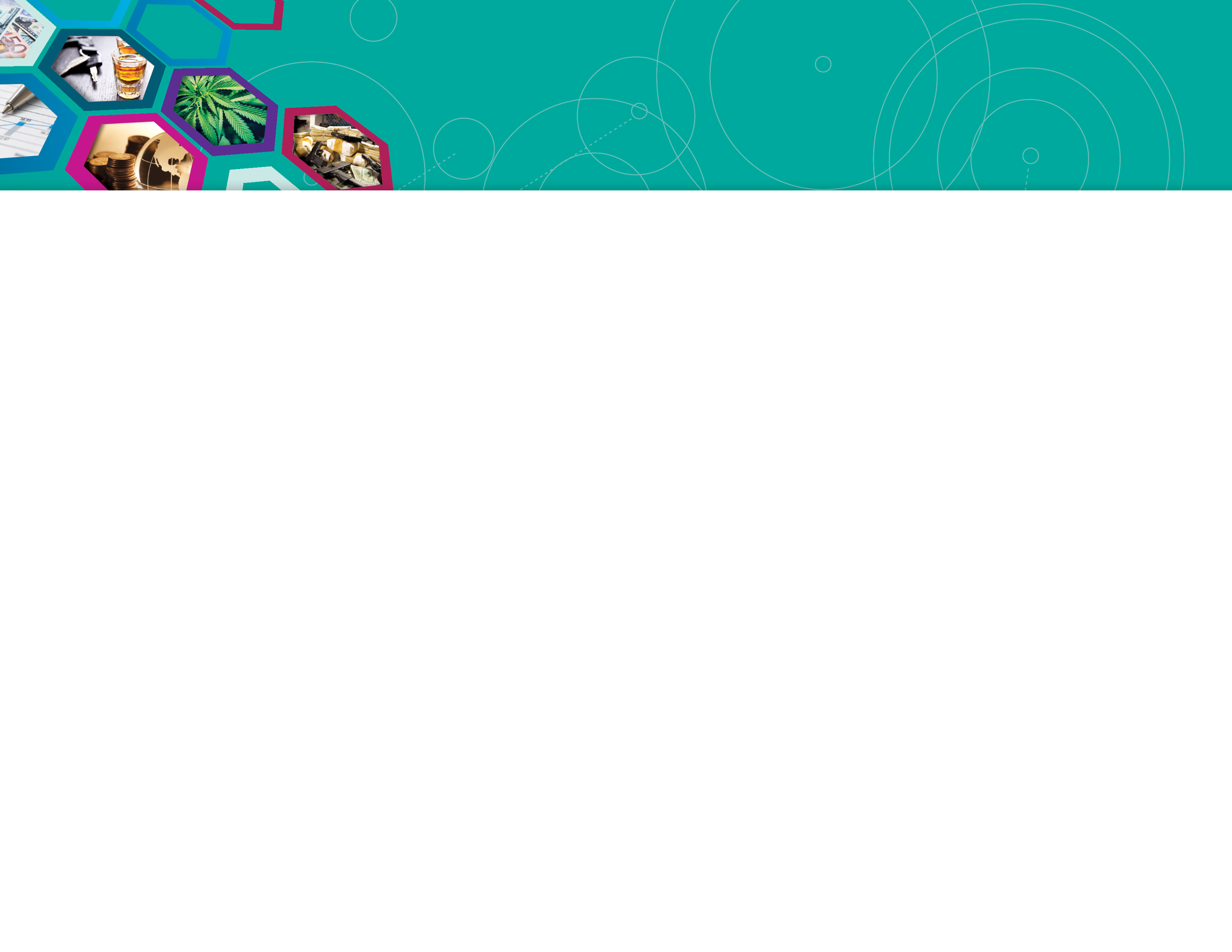 Section 1
Section 2
QUESTIONAIRE DESIGN
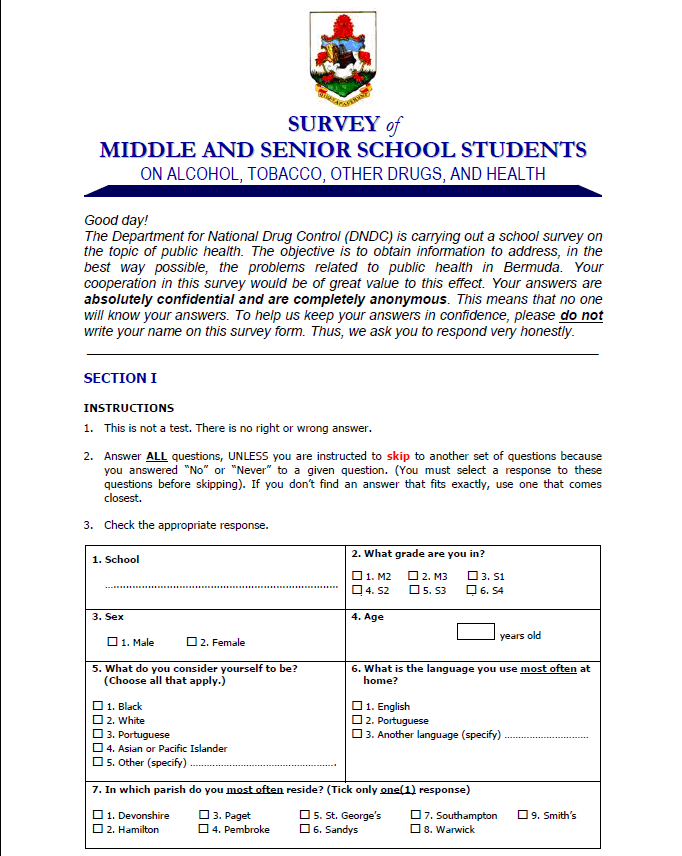 Adopted from the Inter-American Drug Abuse Control Commission (CICAD) School Survey.
Contains questions on basic demographics and those that measure ATOD consumption.
Adopted from the Communities That Care Youth Survey.
Contains questions that measure a variety of risk and protective factors. The four main domains for each were: Community, Family, School, and Peer-individual as well as Outcome Measures such as; depression & antisocial behavior.
[Speaker Notes: New Survey Items 

A number of questions about vaping and a more extensive list of synthetic drugs were added.
One question about the amount of cigarettes purchased was added 
One question added about seeing a health professional because of alcohol use, drug use, emotional problems or behavioral problems.]
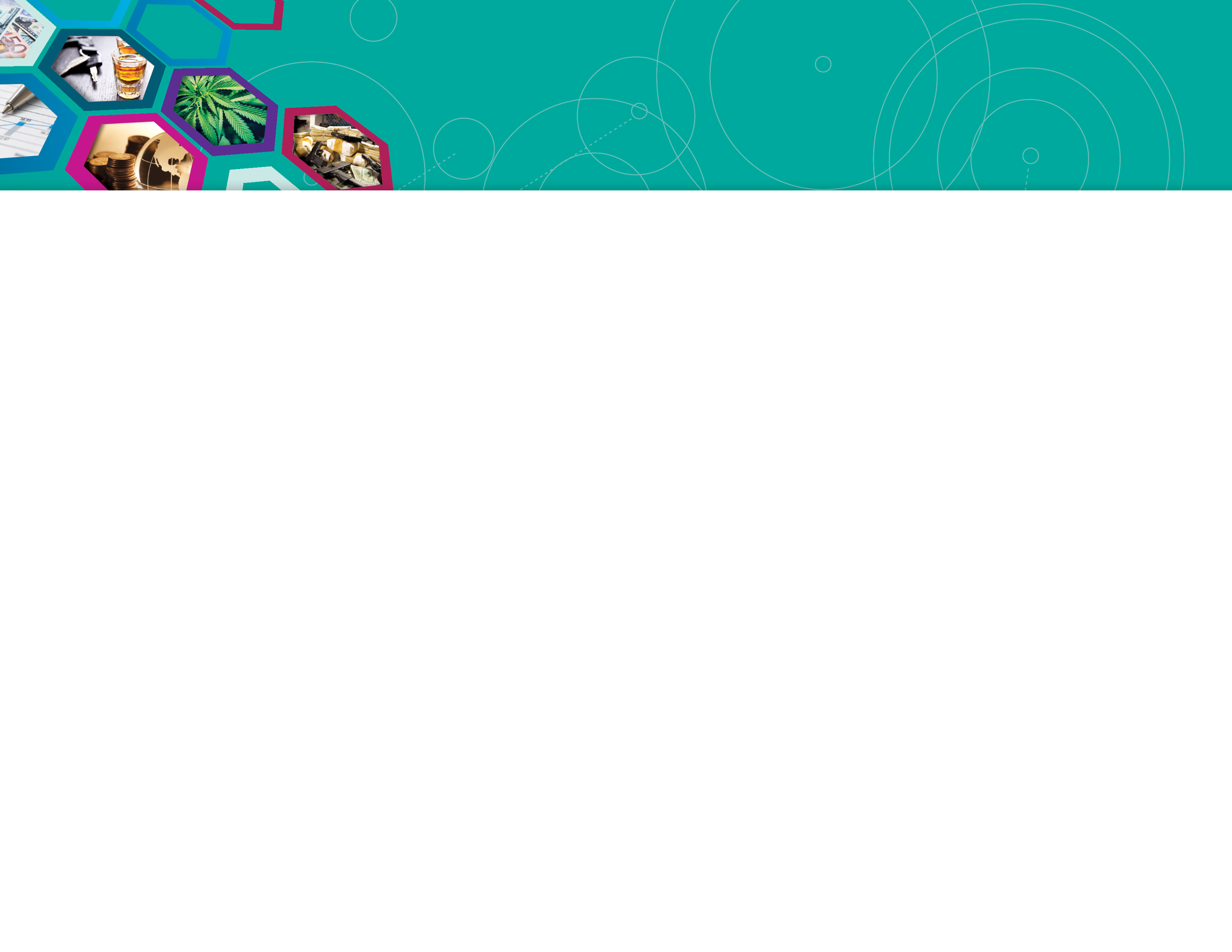 DEMOGRAPHIC CHARACTERISTICS
Females: 1,043
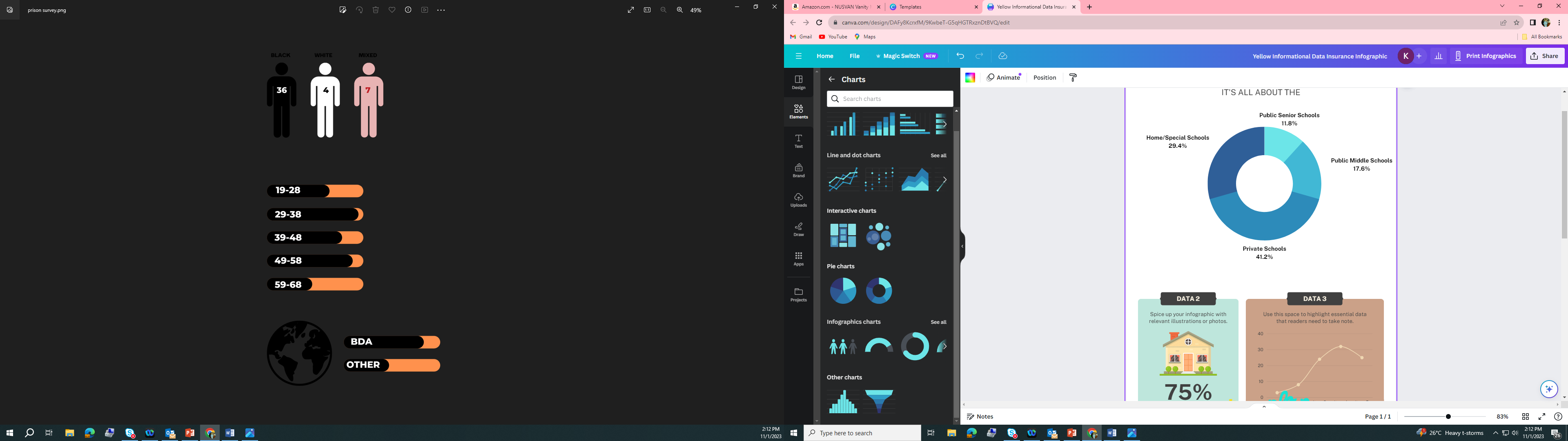 Total Surveys Collected: 2,701
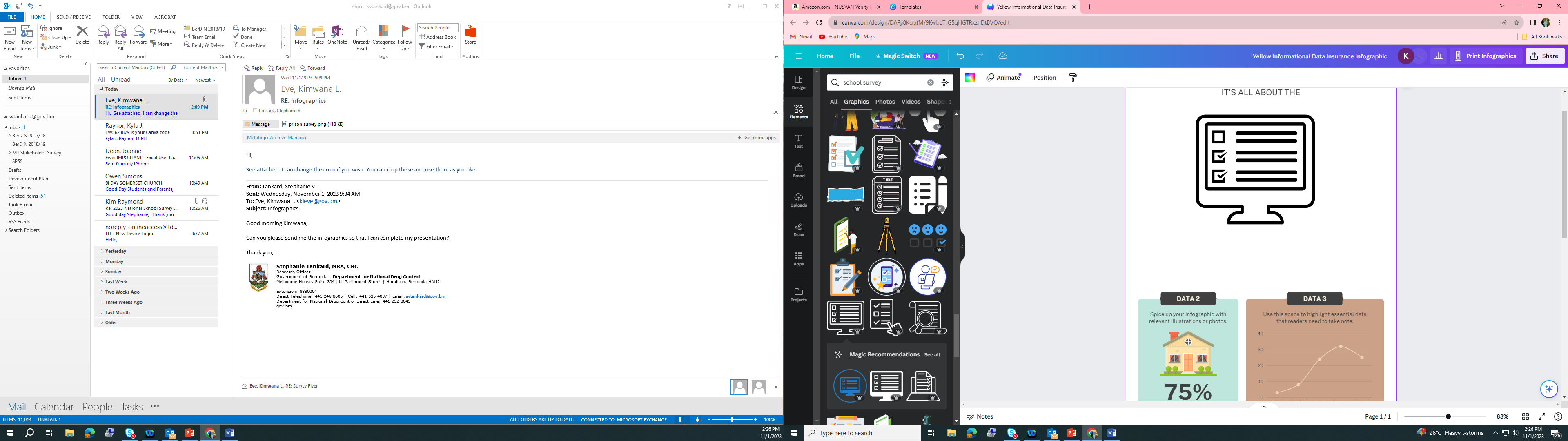 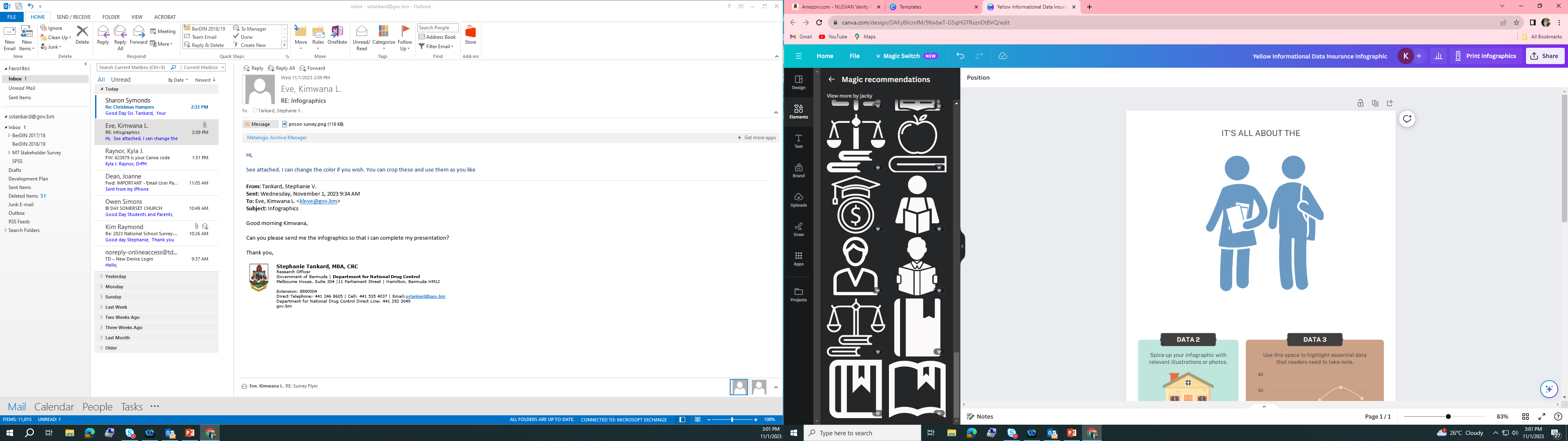 Online: 2,020
17 
schools
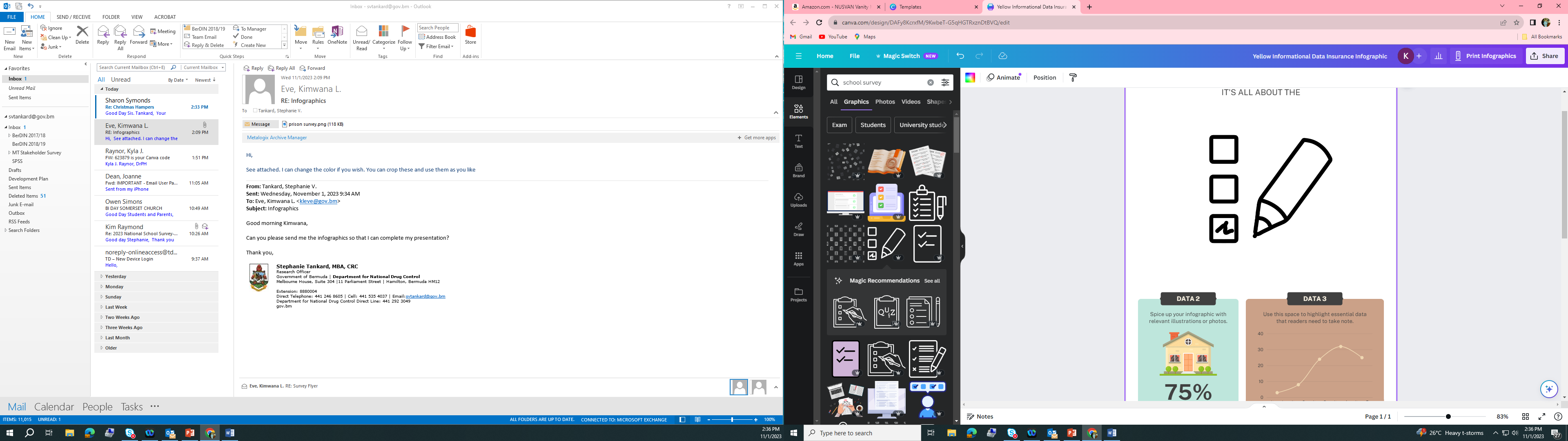 Paper: 681
Males: 977
Race:
Black: 740
White: 760 
Asian: 54
Hispanic/Latino: 45
Mixed: 400
Other: 61
Grade Level:
M2: 377
M3: 311
S1: 393
S2: 335
S3: 345
S4: 259
*preliminary data based on ¾ of the respondents.
[Speaker Notes: Survey Administration 
Consent: student participation was voluntary- subject to the consent of a parent/ guardian. 

Pre-Administration
Enrollment numbers collected and established a contact person 
Survey materials prepared
Flyers sent out to schools
Delivered survey materials 

Administration
Administered in classrooms under teacher supervision (usually done during advisory/homeroom period). 
We asked that schools allot 50 minutes for students to take the survey (which is normally a class period). 
Teachers were given instructions to read out to students
Staff from DNDC were sent to each school as an observer (where they assisted with any immediate issues and observed the process).  
Survey items were put together and collected to be returned to DNDC 
Report Dissemination is hoped to be in March.]
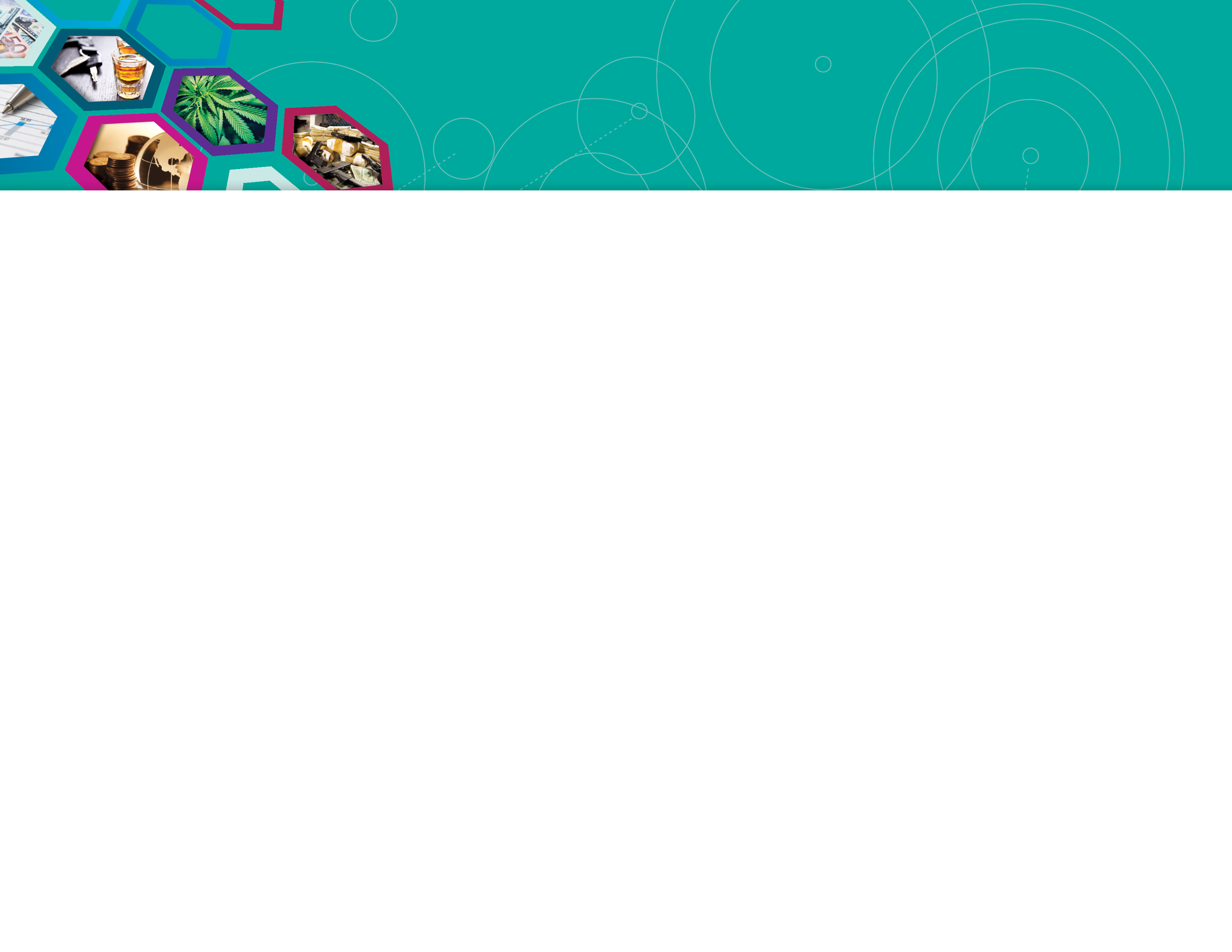 2023 NATIONAL SCHOOL SURVEY
1
2
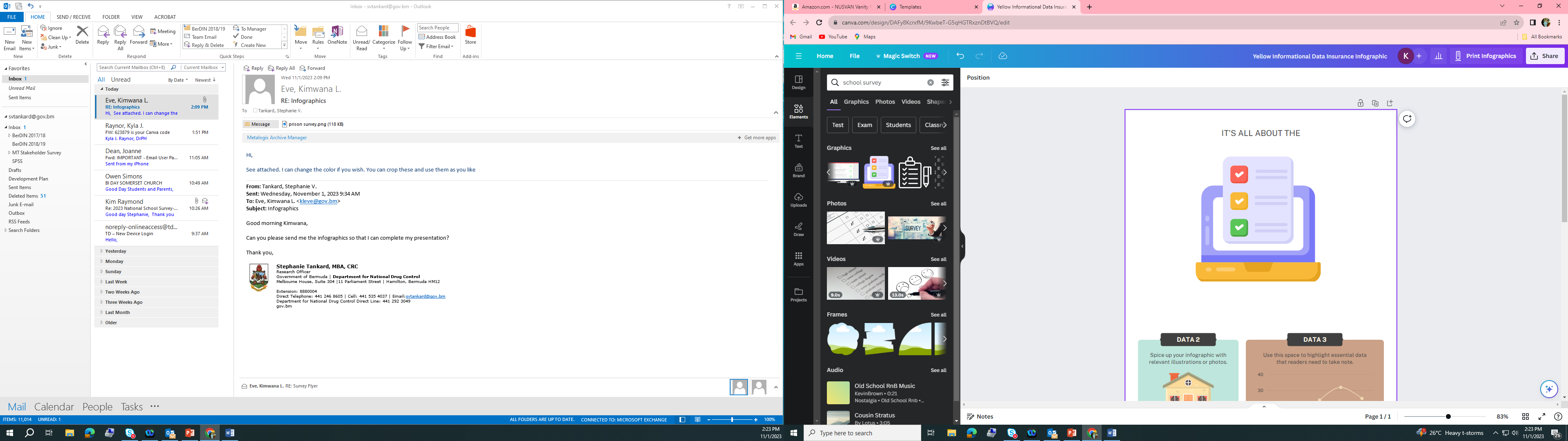 3
4
5
6
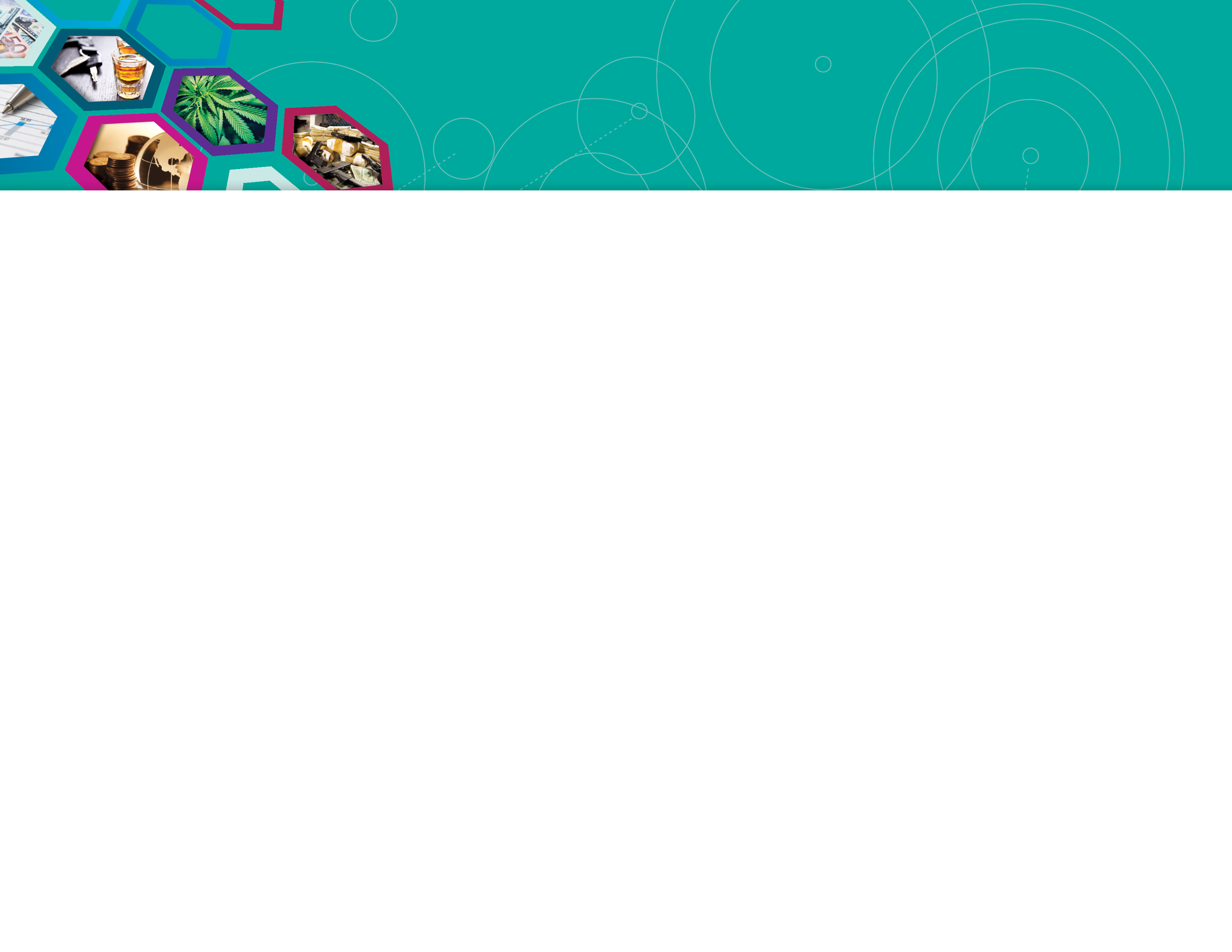 2023-2024 DRUG ABUSE MONITORING SURVEY
Drug Abuse Monitoring Survey is being conducted from May 1st, 2023 to April 30th, 2024. Collaboration with Department of Corrections  
Purpose: 
Surveillance of drug use among high risk populations 
Severity of substance use: drug of choice and length of use (those who require substance abuse treatment) 
Gauge drug consumption and criminality 
Highlights types of crimes committed by substances users
Population:
Inmate population at Westgate and Co-ED facilities 
Surveys are voluntary (Refusal:5 and Released before taking survey:4)
Urine screens test for 12 substances (new: morphine) 
Administered every 4 years. (last completed in 2017)
[Speaker Notes: Inter- American Drug Abuse Control Commission known as CICAD which the ATOD prevalence section.

Centre for Substance Abuse Prevention, US Department of Health & Human Services: Risk & Protective Factors section.]
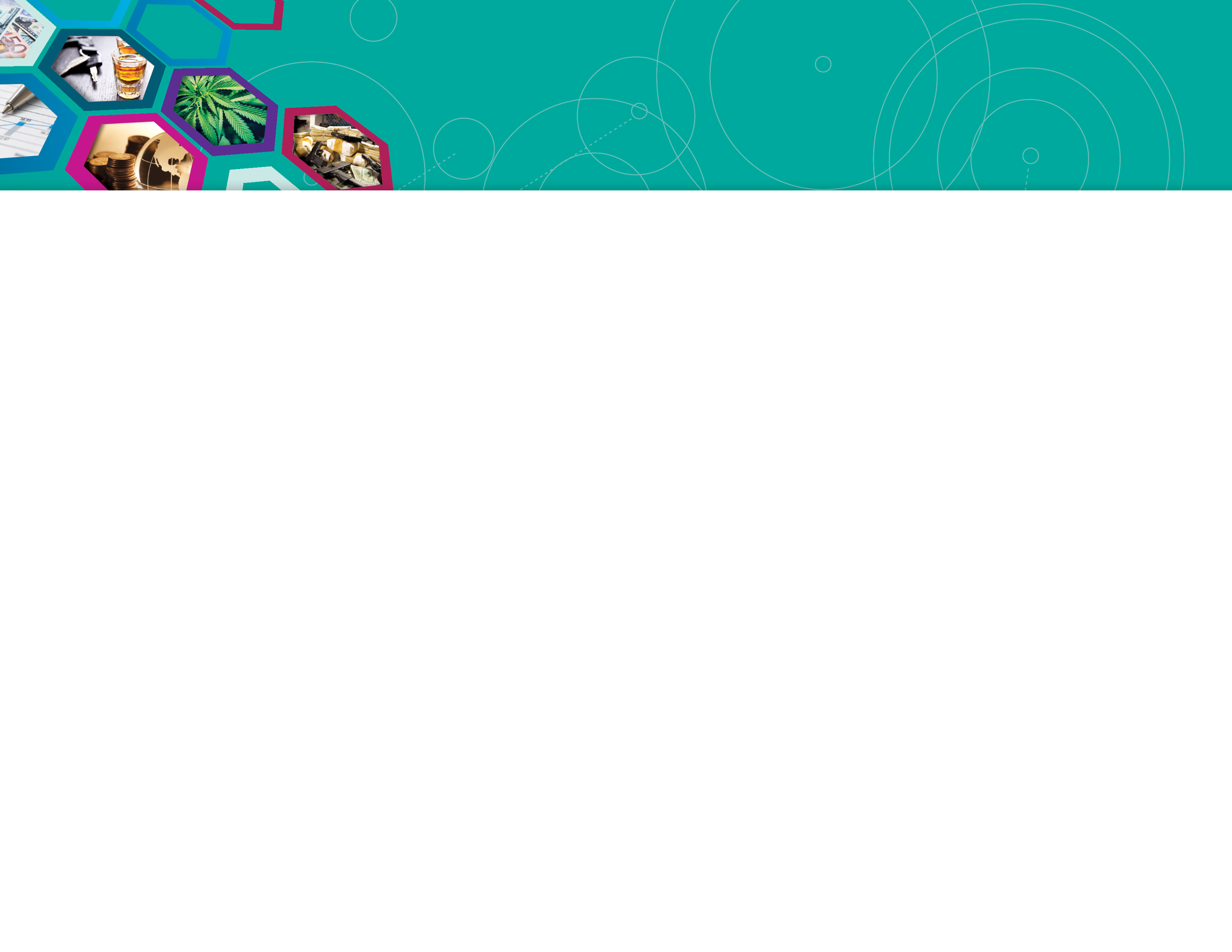 2023-2024 DRUG ABUSE MONITORING SURVEY
DATA COLLECTION PROCESS
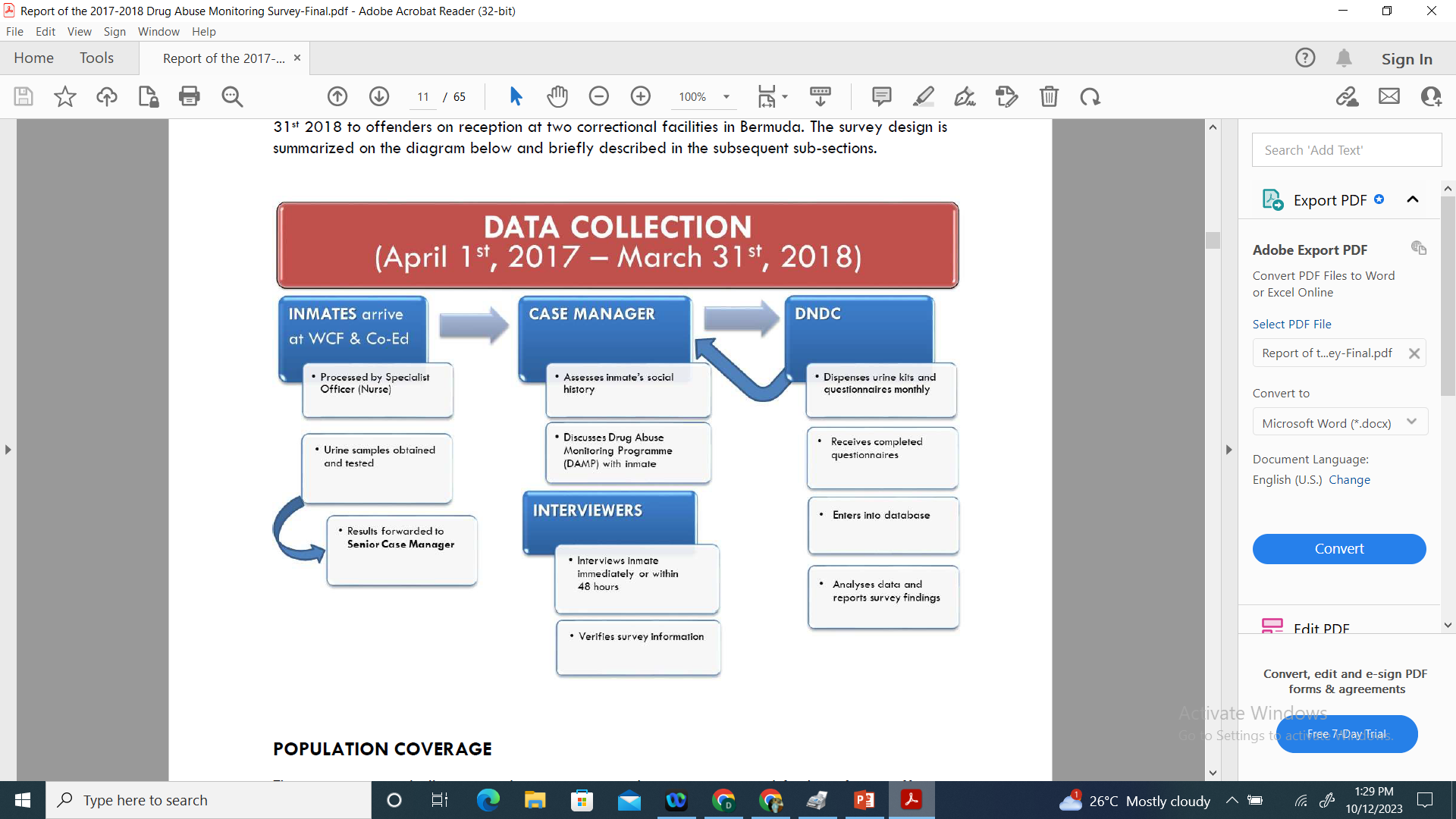 [Speaker Notes: Inter- American Drug Abuse Control Commission known as CICAD which the ATOD prevalence section.

Centre for Substance Abuse Prevention, US Department of Health & Human Services: Risk & Protective Factors section.]
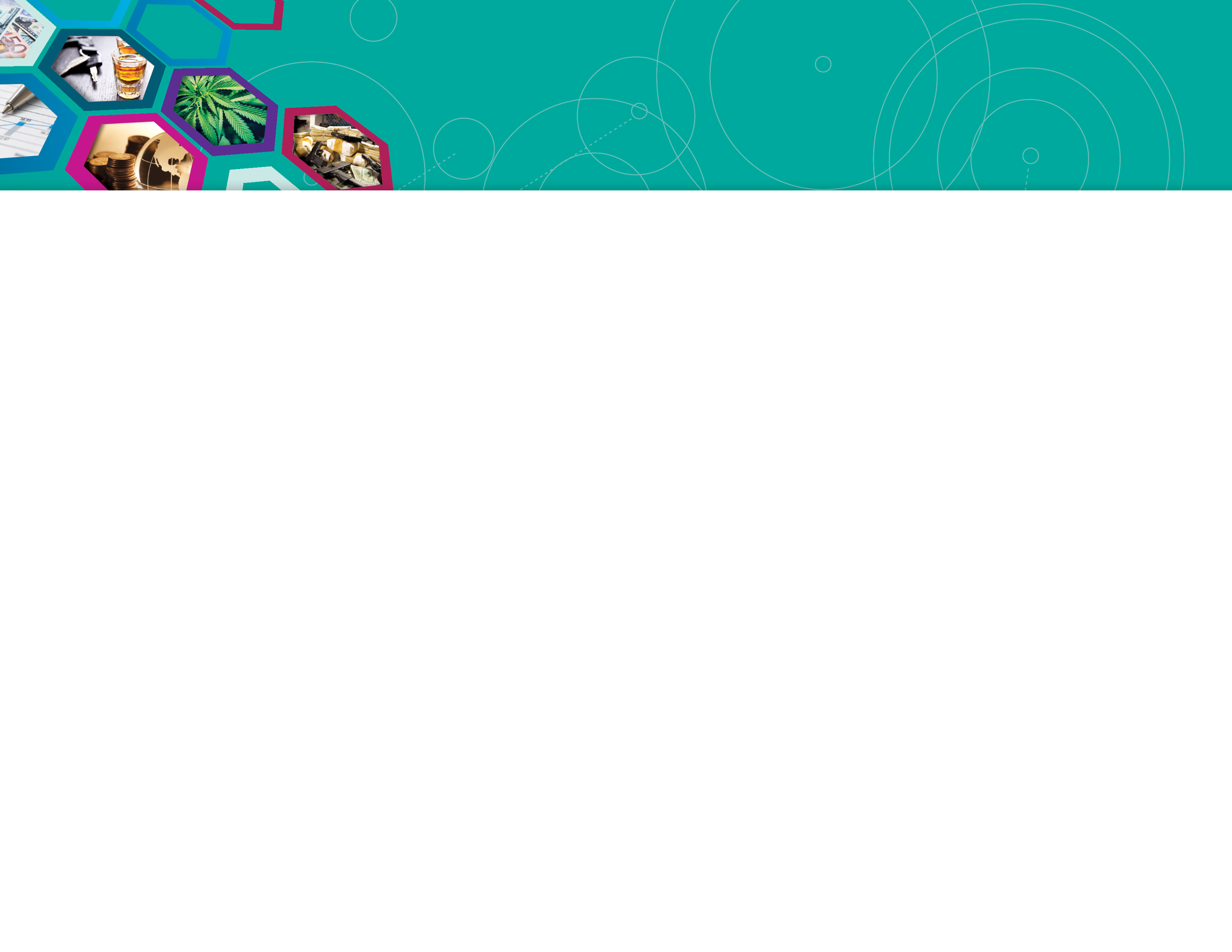 DEMOGRAPHIC CHARATERISTICS
A survey is completed by the interviewer and a urine drug screen is completed by the nursing staff.
Age:
Race:
Country of Birth:
Total Inmates: 47*
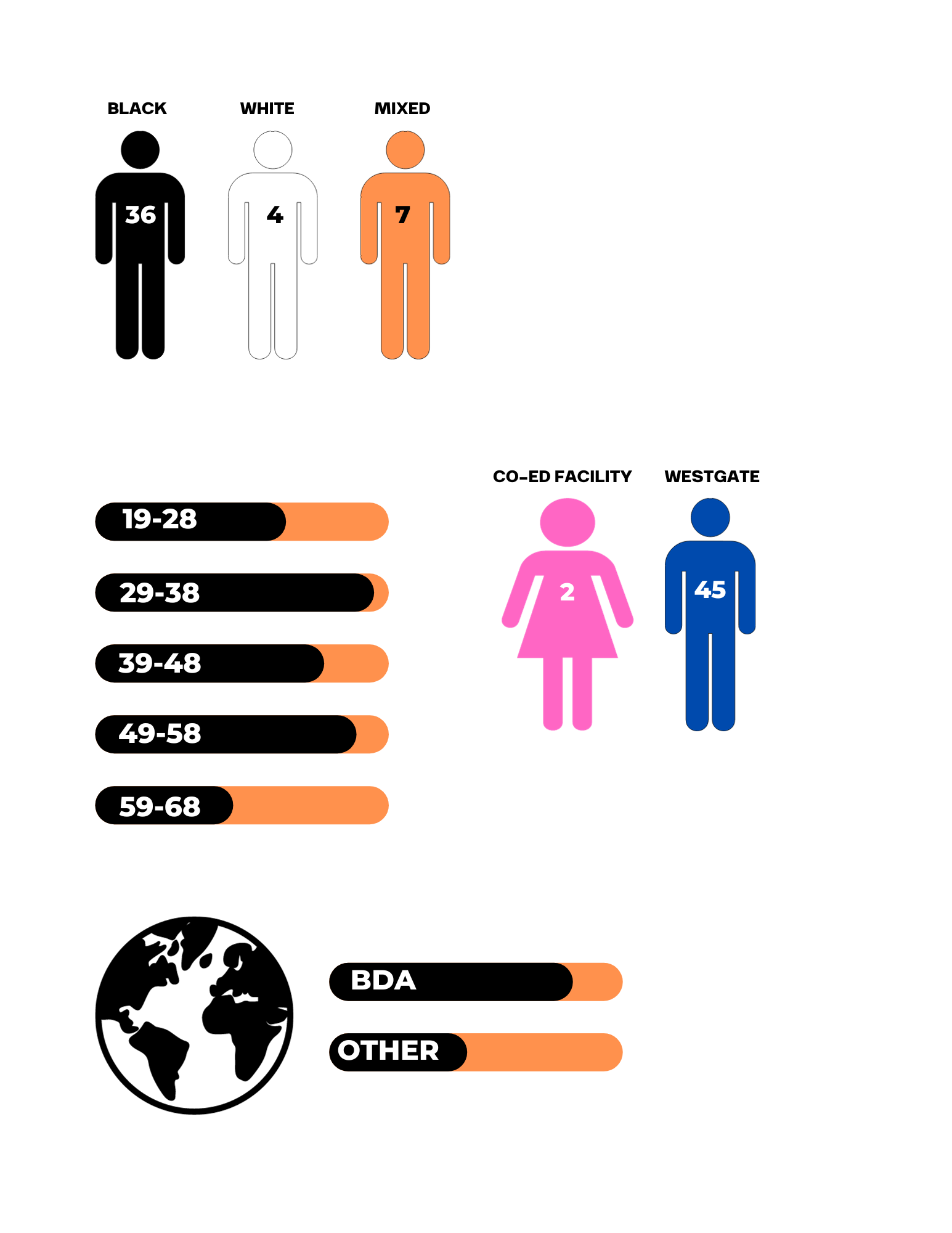 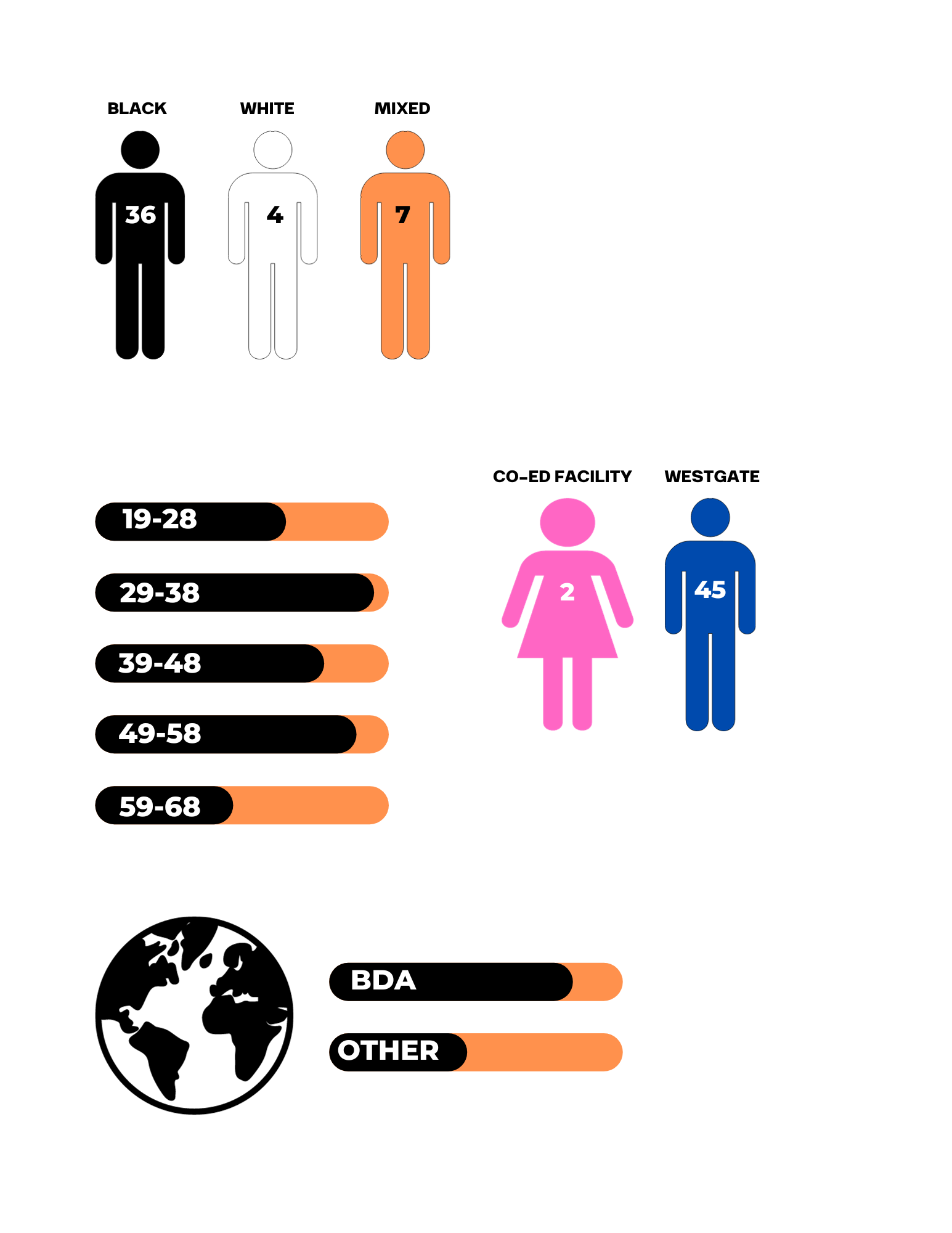 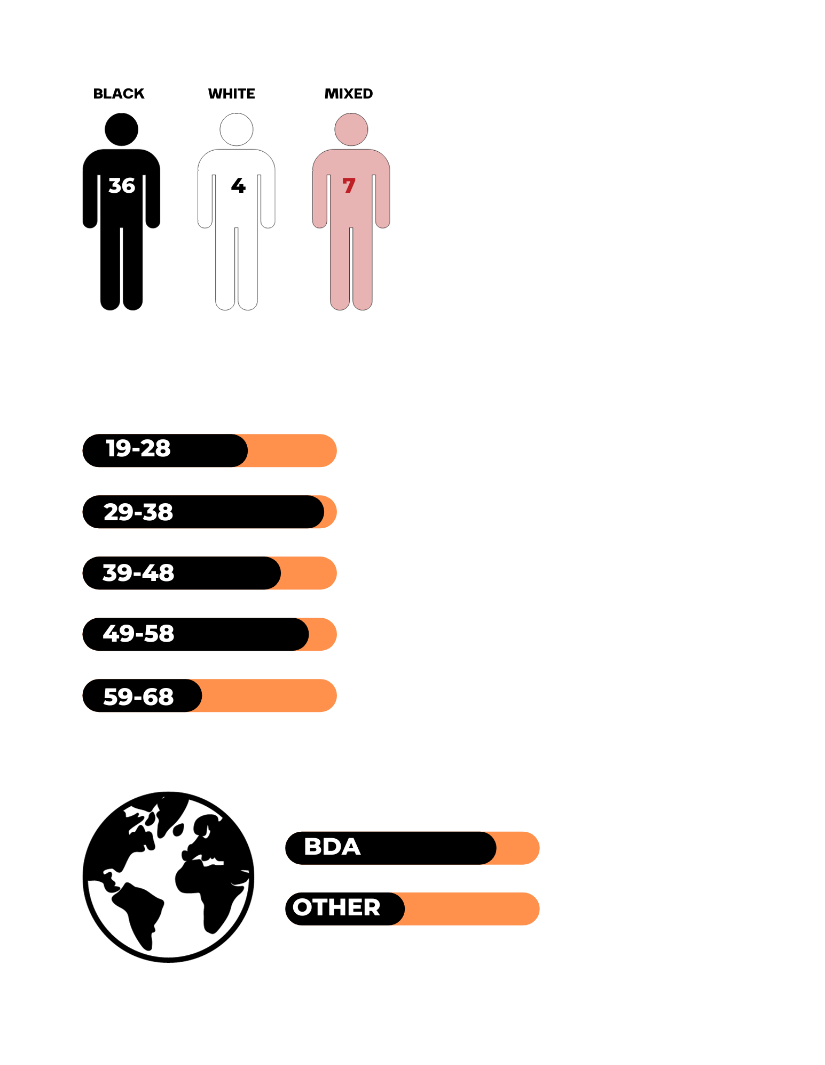 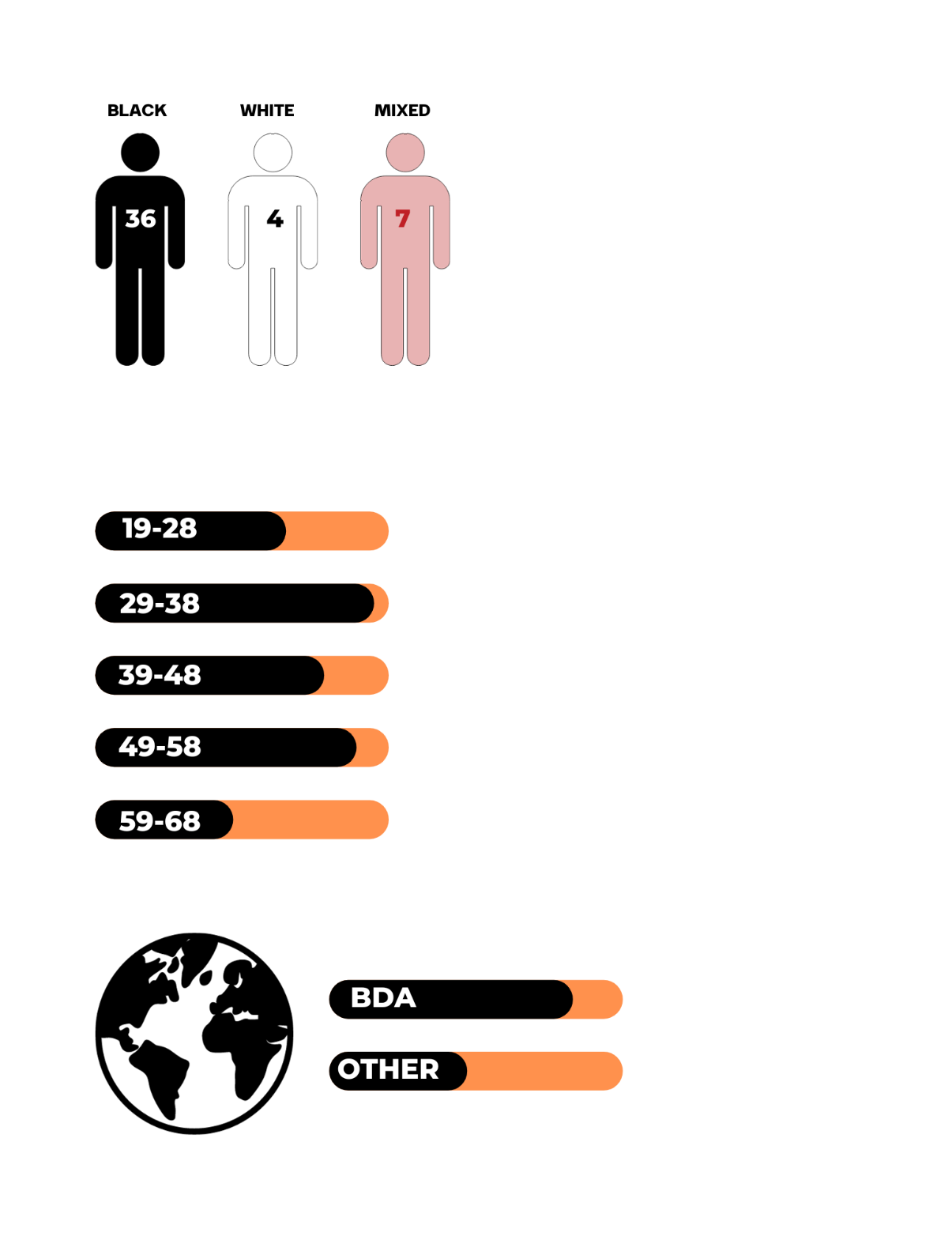 2
45
*completed questionnaires
Note: 64 total records (17 just urine screens)
[Speaker Notes: Inter- American Drug Abuse Control Commission known as CICAD which the ATOD prevalence section.

Centre for Substance Abuse Prevention, US Department of Health & Human Services: Risk & Protective Factors section.]
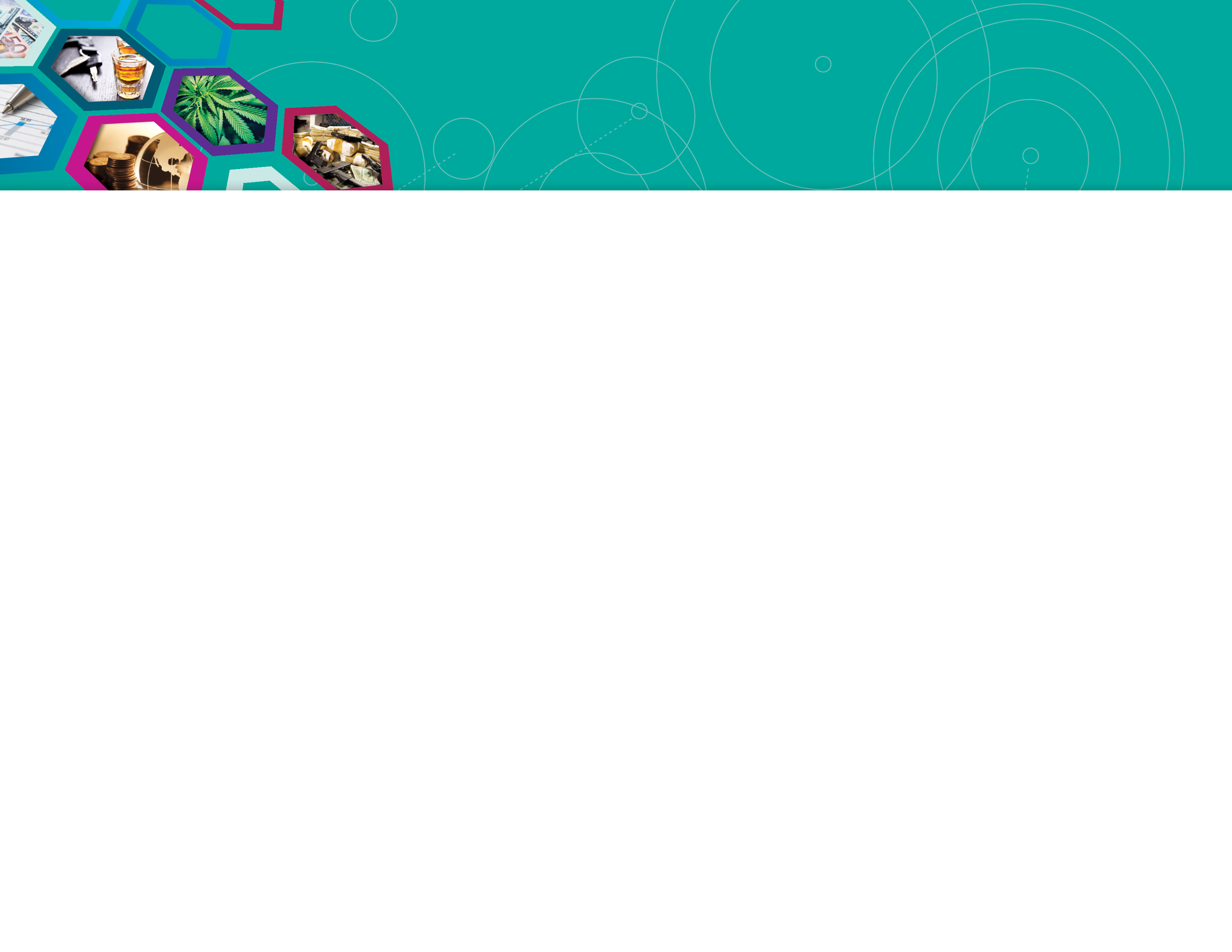 2023-2024 DRUG ABUSE MONITORING SURVEY
1
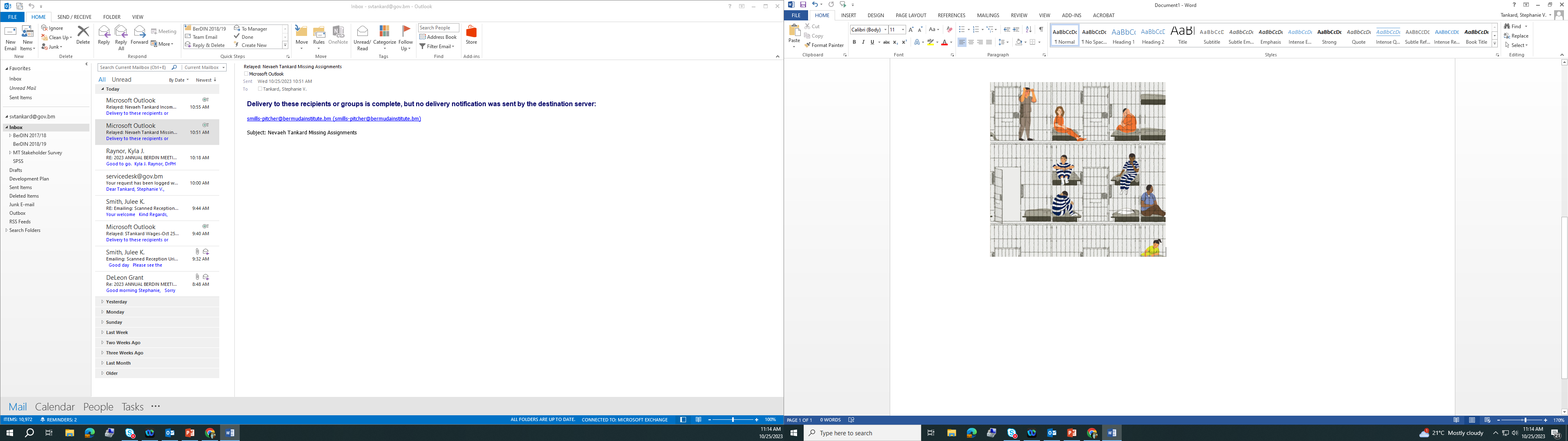 2
3
4
5
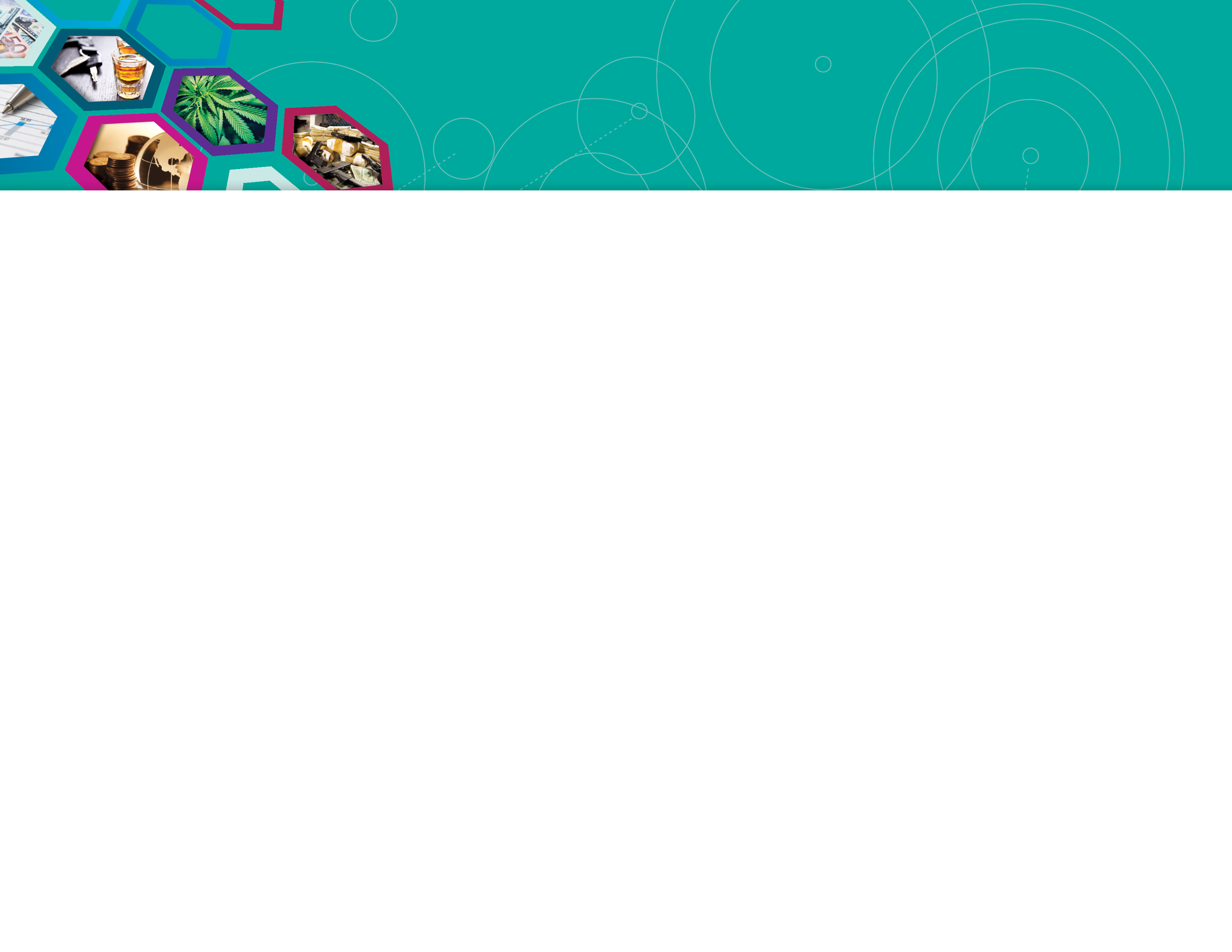 Thank You!
Questions
BUEI, Tradewinds Auditorium
 November 3rd, 2023

Stephanie Tankard 
Research Officer 
DNDC